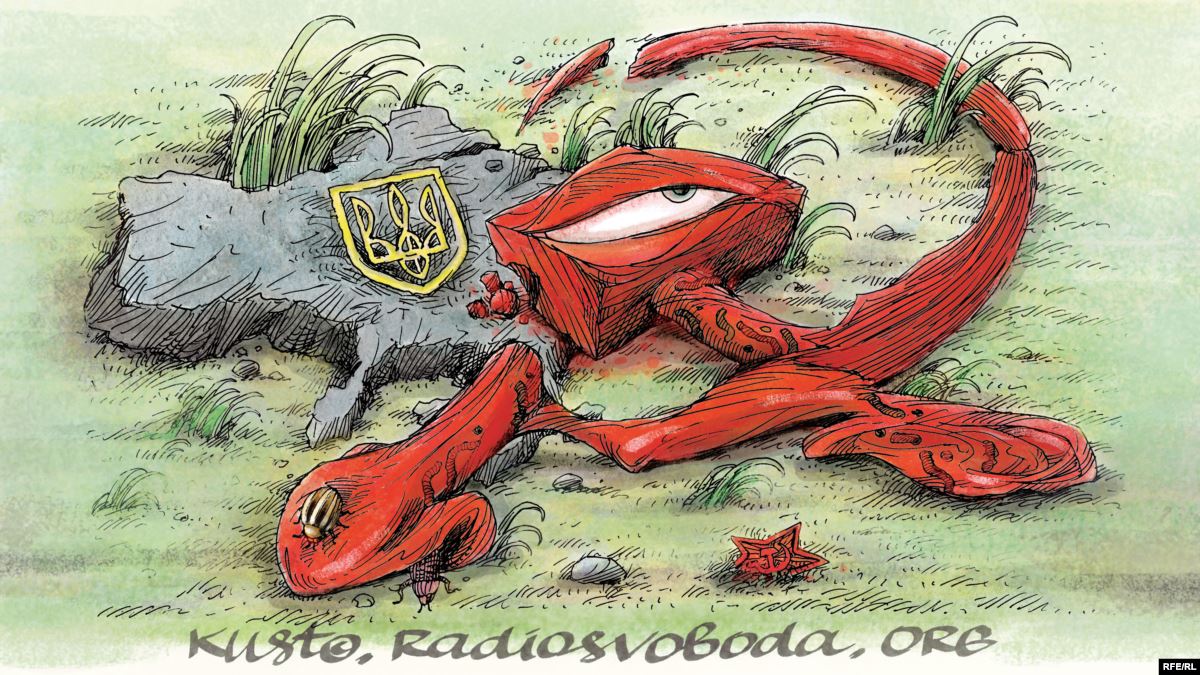 Відновлення незалежності України
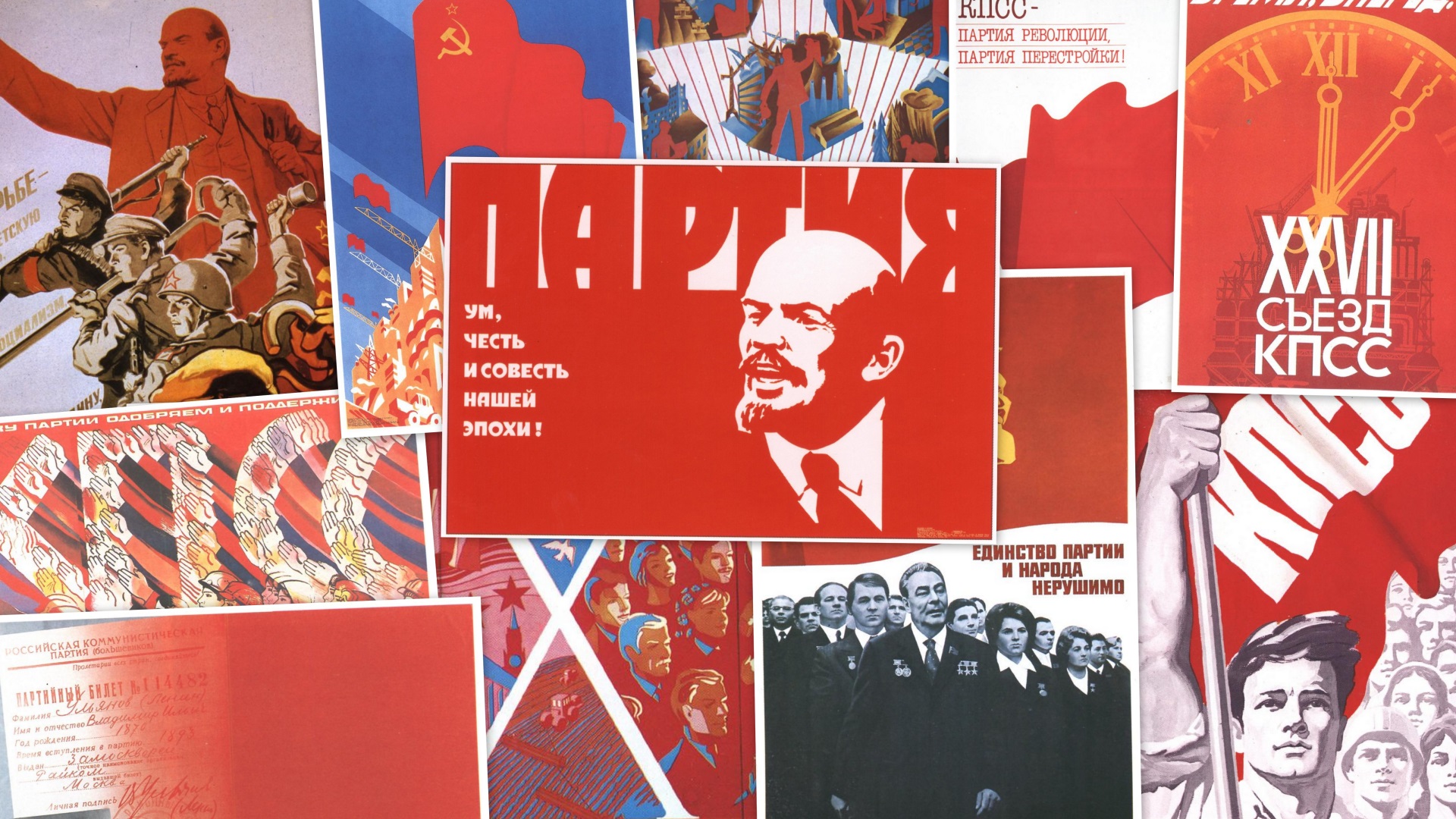 1985 - 1991
ПЕРЕБУДОВА
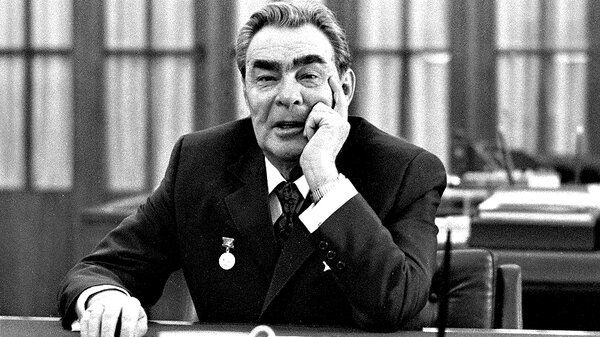 1982 - 1985
«ПАРАД ГЕНСЕКОВ»
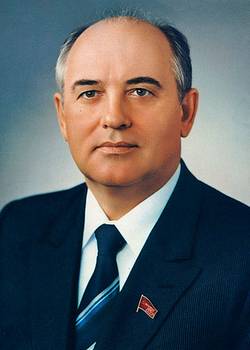 «міні-застой»
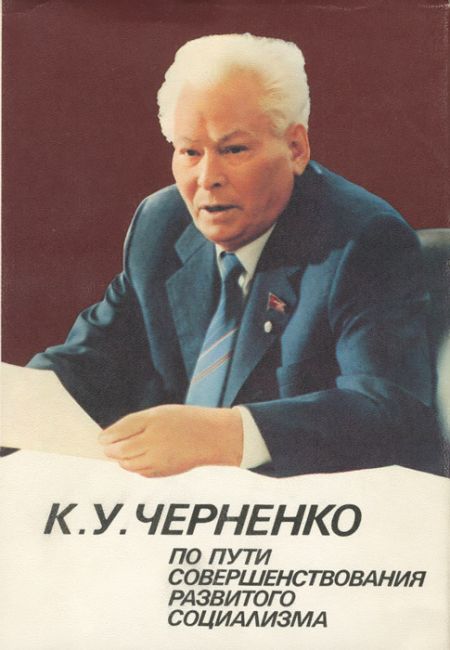 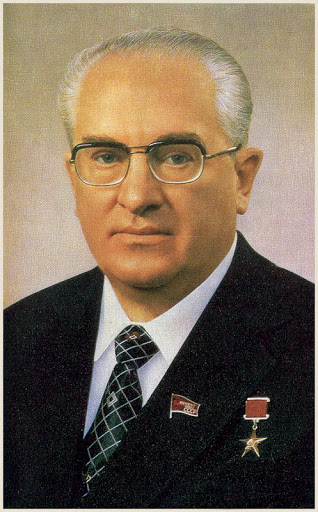 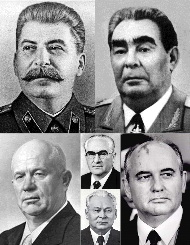 Символом конаючої імперії стали похоронні процеси – 
1982 р. (Л. Брєжнєв), 1984 р. (В. Андропов), 
1985 р. (К. Черненко).
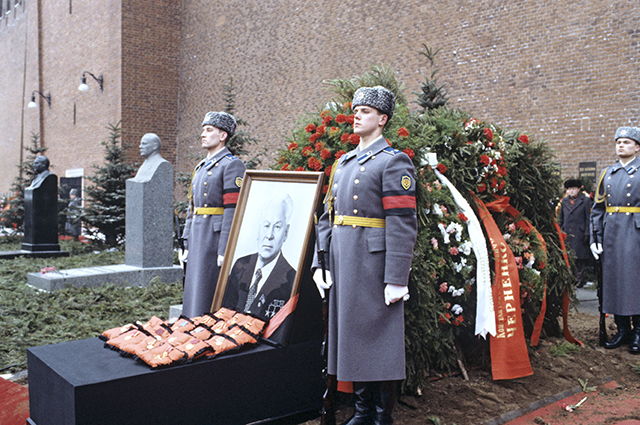 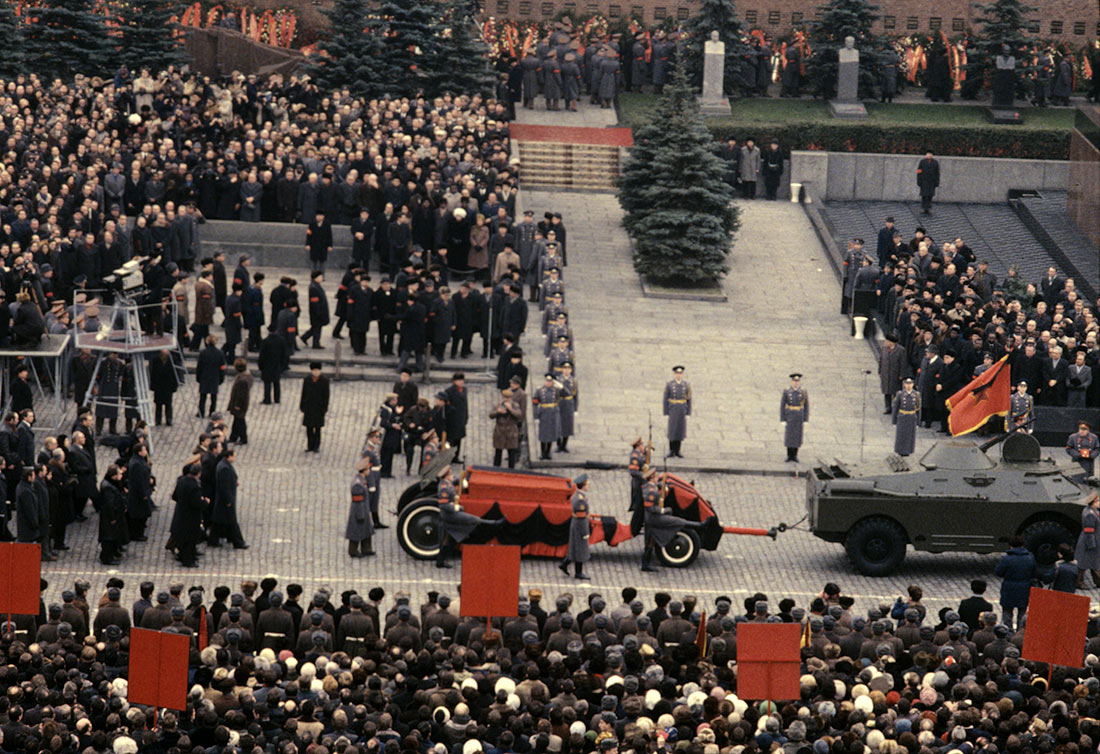 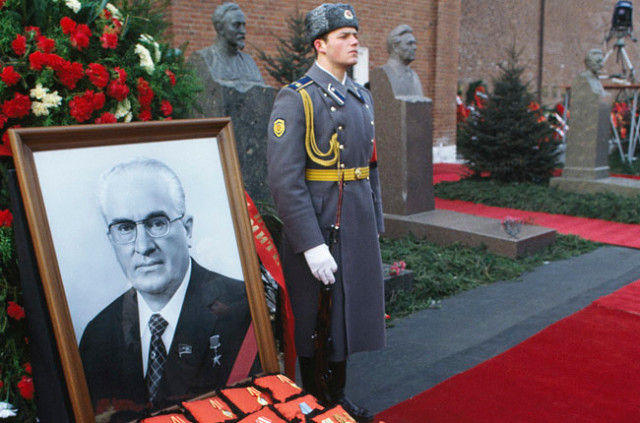 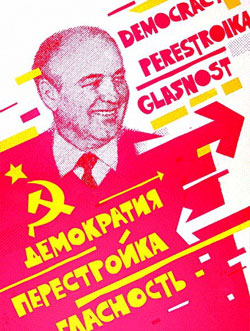 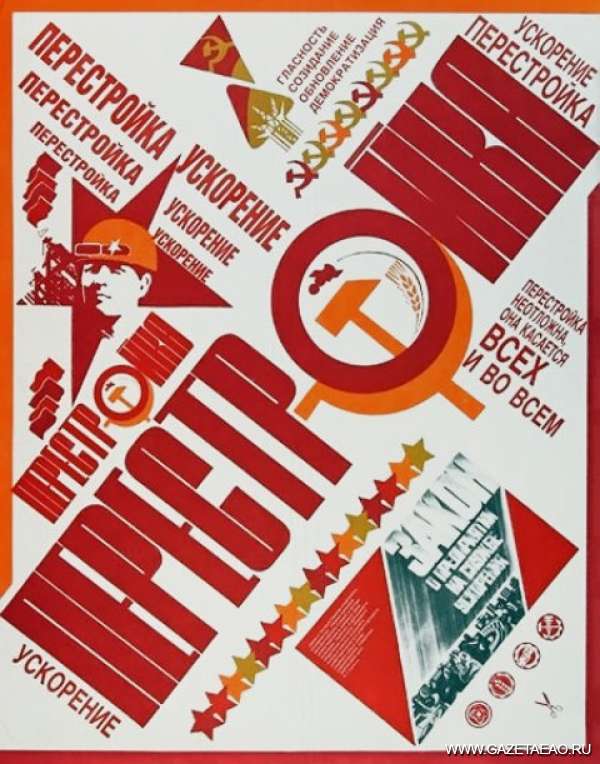 1985
На квітневому пленумі ЦК КПРС у 1985р. Горбачов виступив з ініціативою розпочати в СРСР реформи в економіці, соціальному і духовному житті. Такий курс з часом дістав назву ,,Перебудова” і зводився до закликів ,,прискорення”, ,,демократизації” та ,,гласності”.
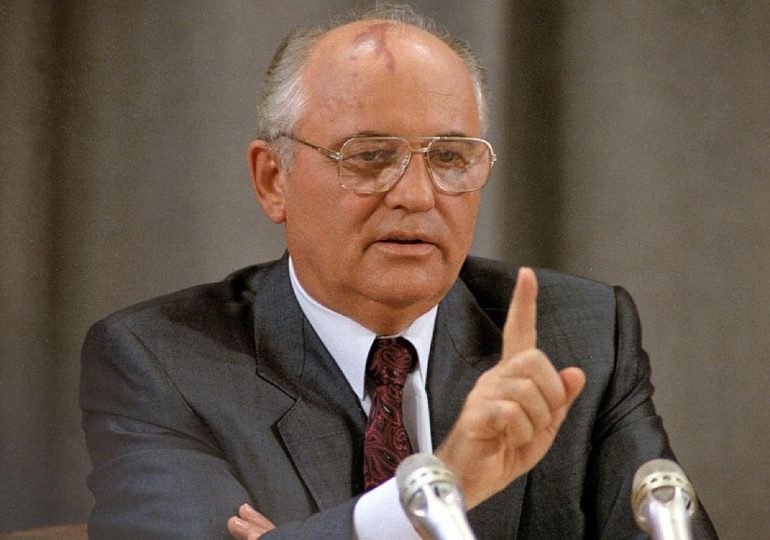 Перебудо́ва 
(рос.перестройка)  
загальна назва сукупності політичних і економічних реформ, що проводилися в СРСР у 
1985 –1991 роках.
ПРИЧИНИ ПЕРЕБУДОВИ
Стагнація в економіці, наростання науково-технічного відставання від Заходу, проблеми в соціальній сфері.
Політична криза, нездатність старого керівниццтва забезпечити економічний прогрес, зрощення партійно-державної номенклатури з ділками тіньової економіки та злочинністю.
Апатія та негативні явища в духовній сфері суспільства.
Прихід до керівництва країни молодих політиків, які не тільки прагнули зміцнити власну владу, а й виступали за оновлення держави та суспільства.
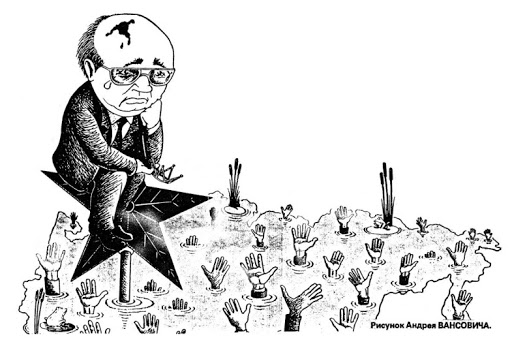 Складові «перебудови»
Внутрішня політика
Економіка
Зовнішня політика
Ліквідація цензури, гласність, плюралізм та демократизація суспільного життя
Відмова від надмірної критики так званого капіталістичного ладу, значне поліпшення відносин зі США та  країнами Західної Європи, визнання пріоритету загальнолюдських цінностей і глобальних світових проблем.
«прискорення» темпів економічного розвитку,   
введення елементів ринкових відносин
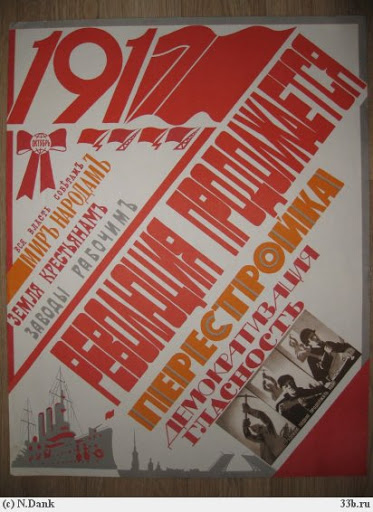 Періодизація доби перебудови:
1985-1986 pp. — пошуки шляхів модернізації соціалістичного суспільства; курс на «прискорення»
1987-1988 pp. — початок реальних перебудовних процесів, спроби реформ у промисловості, гласність. «Перебудова згори»
1989-1991 pp. — «перебудова знизу». Падіння авторитету комуністичної партії, формування багатопартійності. Значна активізація політичної діяльності мас, розпад СРСР.
Політика реформ М. Горбачова
Демократизація, створення правової держави
Гласність
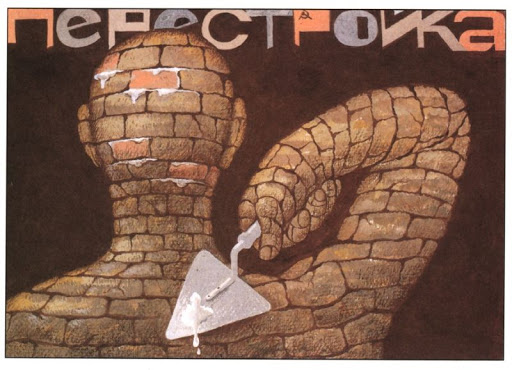 Реабілітація репресованих за часів радянської влади
Утвердження багатопартійності
Запровадження інституту президентства
Підготовка нового союзного договору
Політика нового мислення, підтримка демократичних революцій у Східній Європі
Перші кроки нового керівництва на міжнародній арені
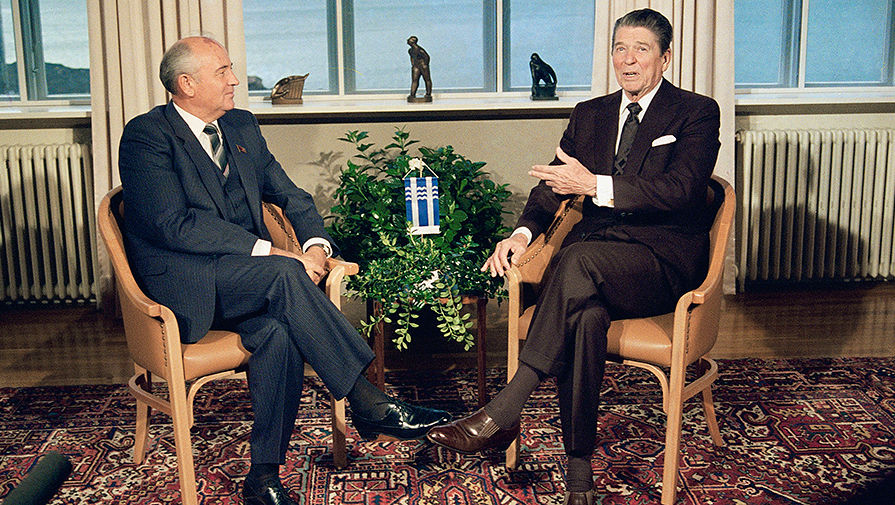 Нормалізація відносин із країнами Заходу та США;
Початок двостороннього скорочення озброєнь;
Припинення збройного протистояння з США;
Підписання між СРСР і США у 1987 р. Договору про ліквідацію ракет середньої і меншої дальності
У листопаді 1985 р. відбулася перша зустріч 
М.С. Горбачова з президентом США Р. Рейганом.
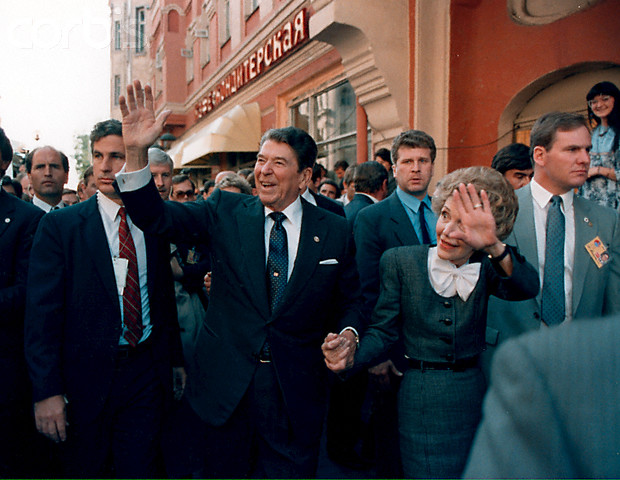 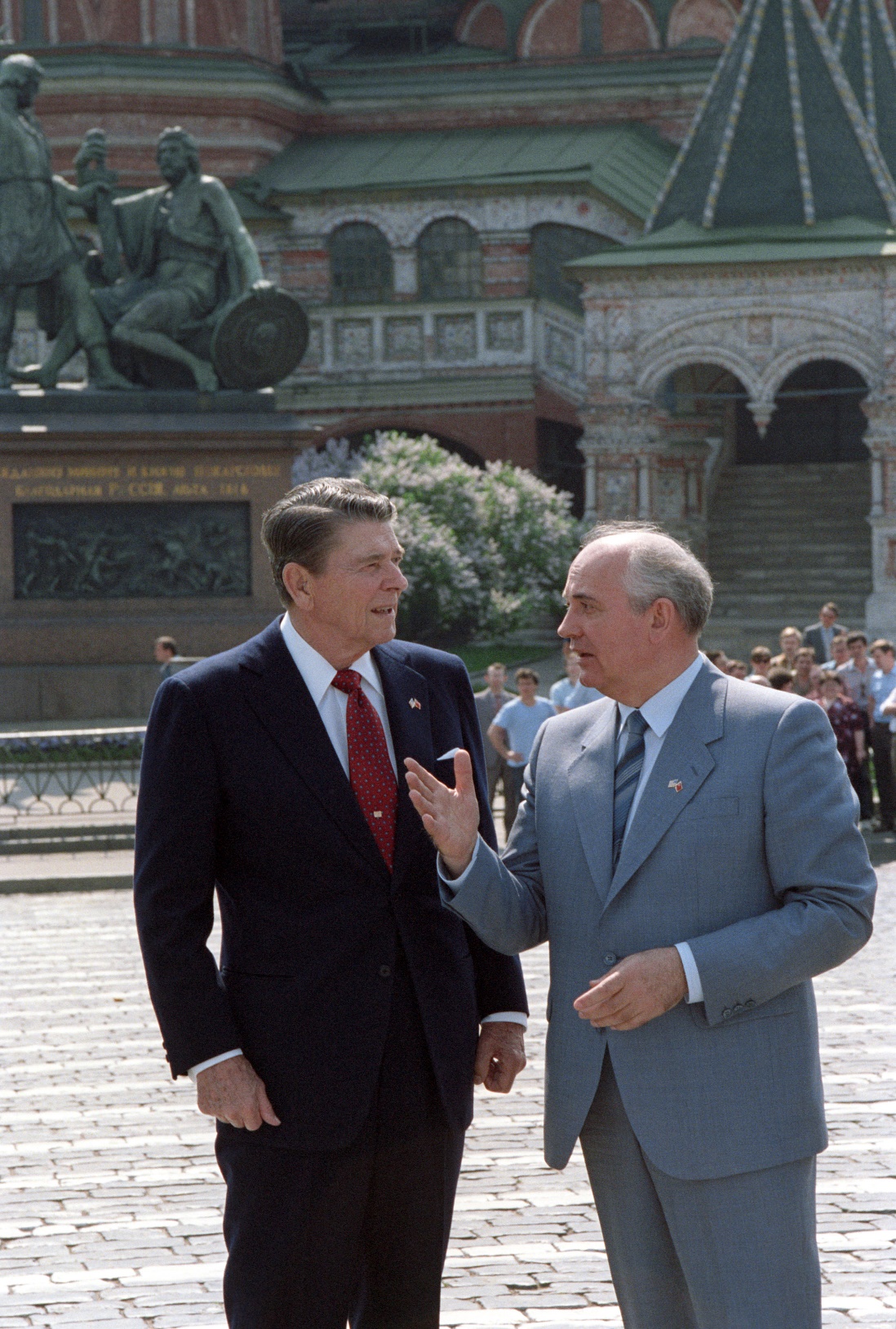 «Нове мислення»
Основні принципи «нового політичного мислення»:
Пріоритет загальнолюдських цінностей над класовими;
Відмова від твердження про розкол світу на два ворогуючих табори;
Ядерне роззброєння;
Розблокування регіональних конфліктів.
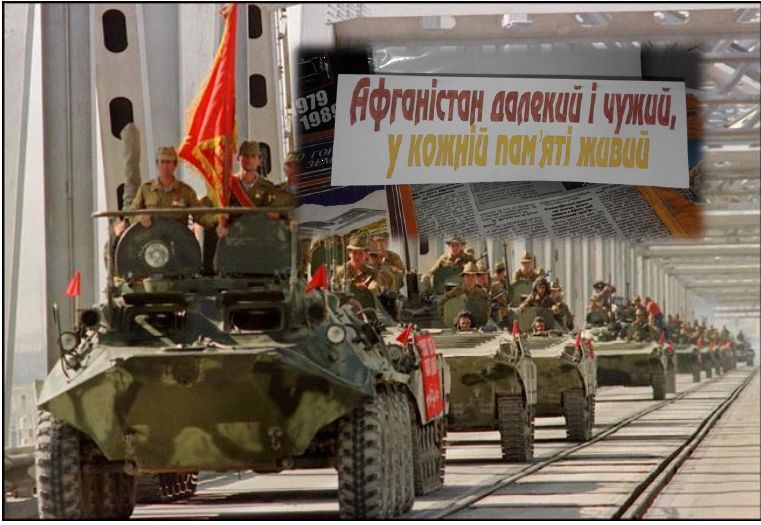 15 лютого 1989 р. було завершено виведення радянських військ з Афганістану.
Війна тривала 
10 років.
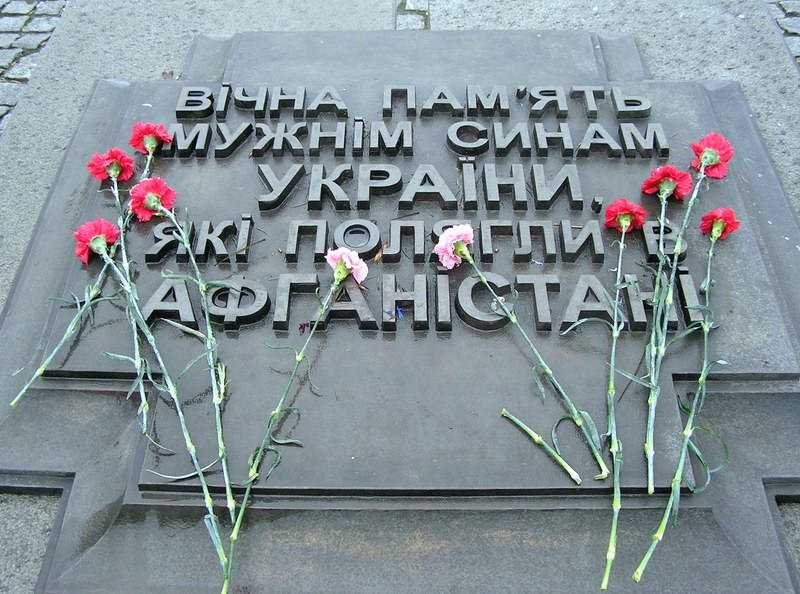 Понад 160 тисяч українських військових, з яких загинуло 3 тисячі, виконували службові обов’язки на території Афганістану.
ЕКОНОМІЧНІ РЕФОРМИ

Гасло «прискорення»
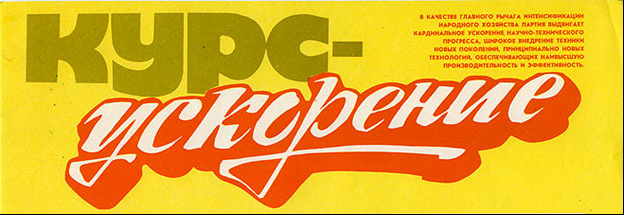 У квітні 1985 р. на пленумі 
ЦК КПРС 
М. Горбачов висунув гасло на «прискорення соціально-економічного розвитку радянського суспільства».
Впровадження досягнень НТР.
До 2000 р. за три п’ятирічки створити виробничий потенціал, що дорівнював би створеному за попередні 70 років.
Реорганізація управління виробництвом, активізація людського фактора.
Підвищення продуктивності праці.
Пріоритетний розвиток машинобудування і його технічне переозброєння.
Посилення відповідальності керівників усіх рівнів.
Виправлення окремих деформацій в економіці.
Удосконалення планування і зміцнення дисципліни.
Посилення управління господарським механізмом.
На основі прискорення вирішити соціальні проблеми — житлову, продовольчу, забезпечення населення товарами повсякденного вжитку.
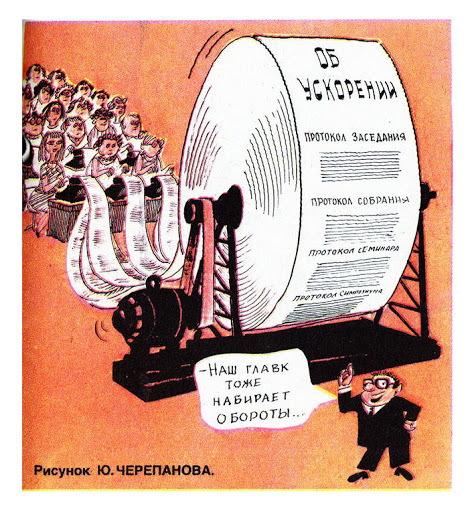 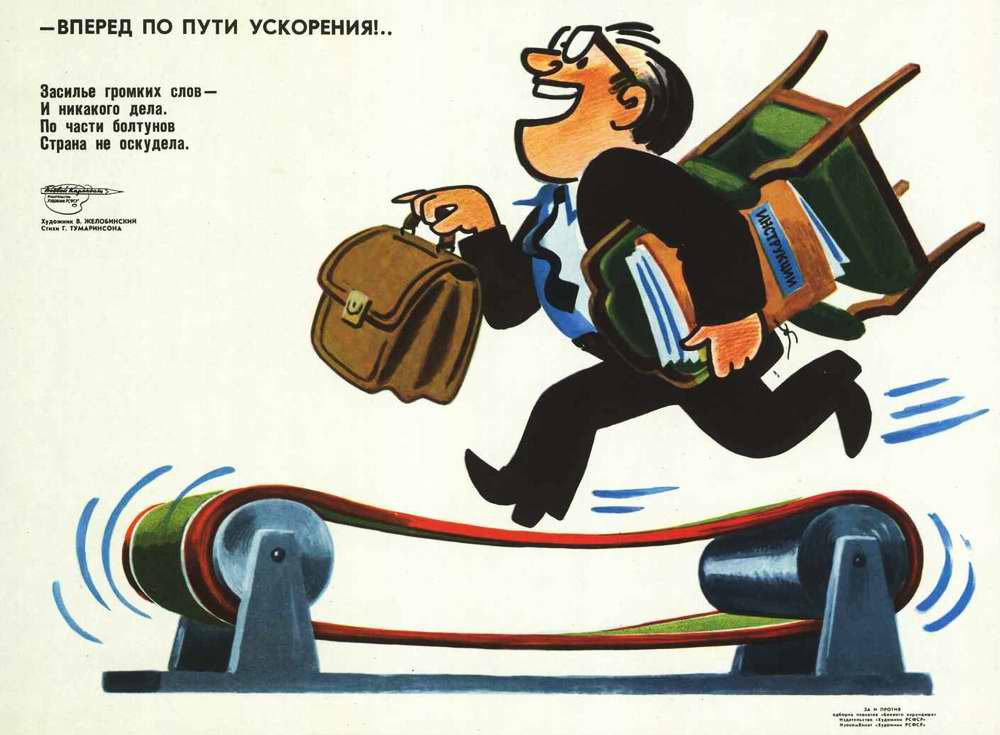 Антиалкогольна кампанія 1985-1987 рр.
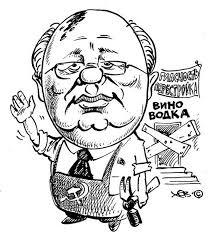 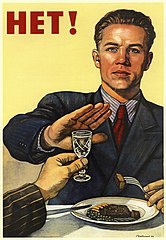 «Сухий закон» - заходи, направлені на зниження споживання алкоголю радянськими громадянами.

Цілі:
Покращення моральної атмосфери в суспільстві;
Позитивний економічний ефект.
На одного громадянина припадало 14 л алкоголю на рік
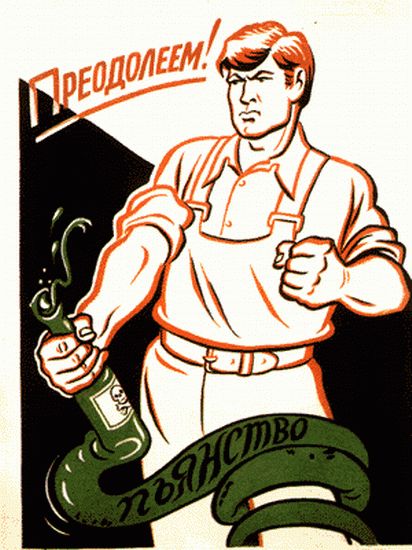 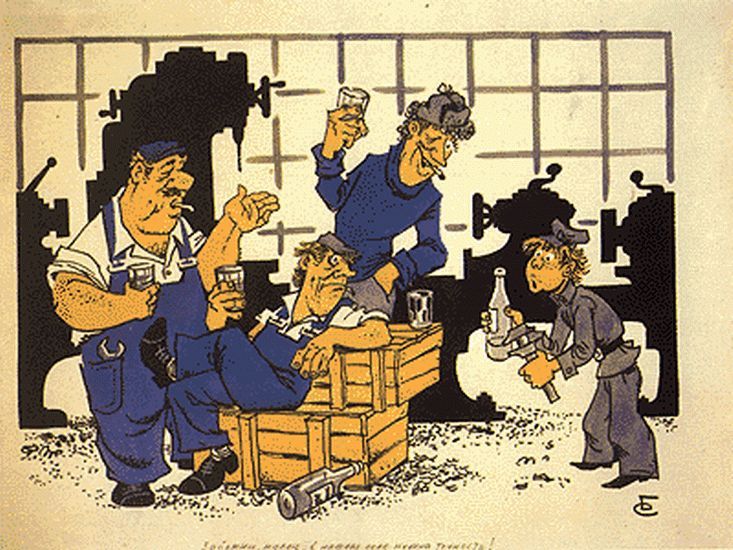 Заходи «сухого закону»:
підвищення цін і різке скорочення виробництва лікеро-горілчаної продукції;
пропаганда тверезого способу життя, організація товариств тверезості;
зниження виробництва вина і горілки.
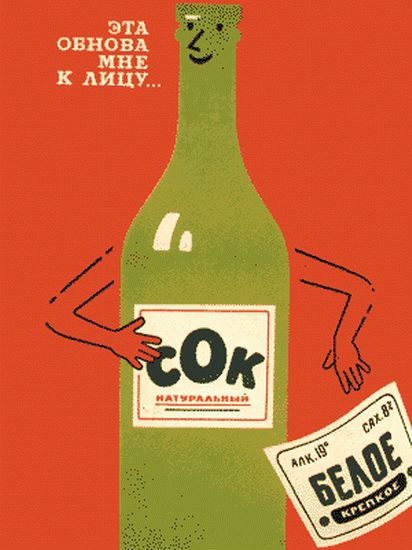 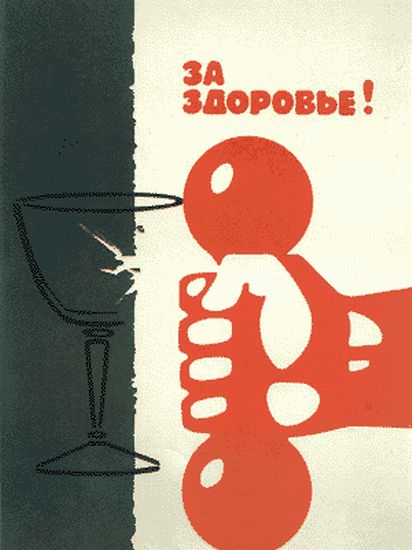 Позитивні наслідки «сухого закону»
Зростання тривалості життя, народжуваності,
зниження злочинності,
скорочення смертності
Громадяни в народній творчості яскраво іронізували або засуджували антиалкогольну кампанію:
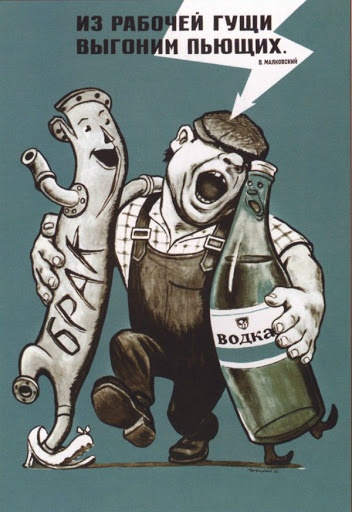 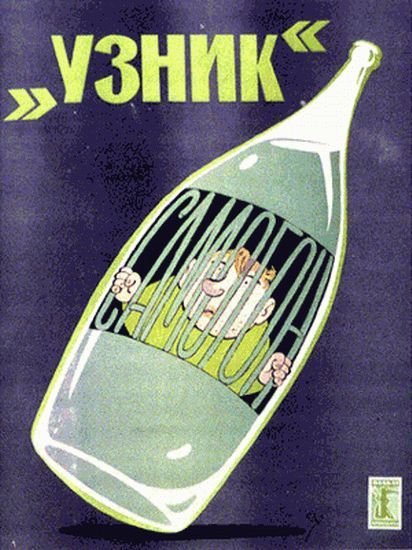 «Спасибо партии родной, что нету водки в выходной! Но ты не плачь, моя Маруся, – одеколона я напьюся!»

«“На недельку, до второго” закопаем Горбачева. Откопаем Брежнева — будем пить по-прежнему».
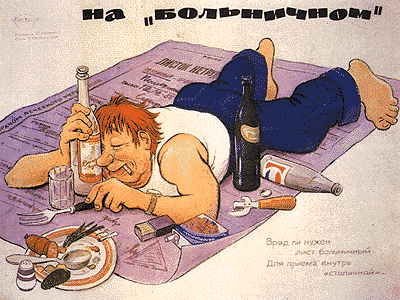 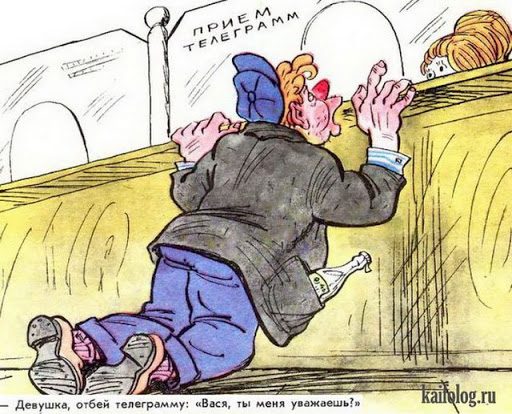 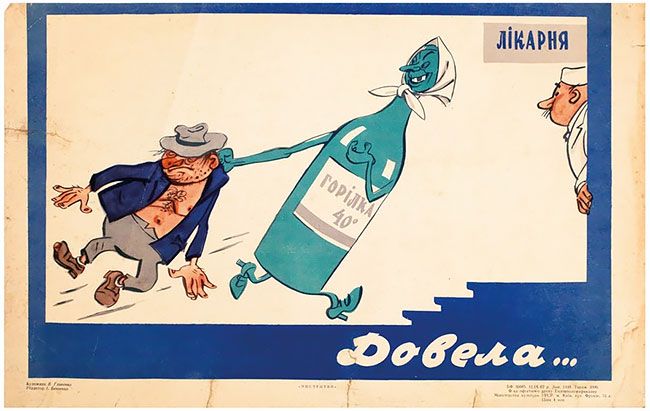 Негативні результати 
антиалкогольної компанії
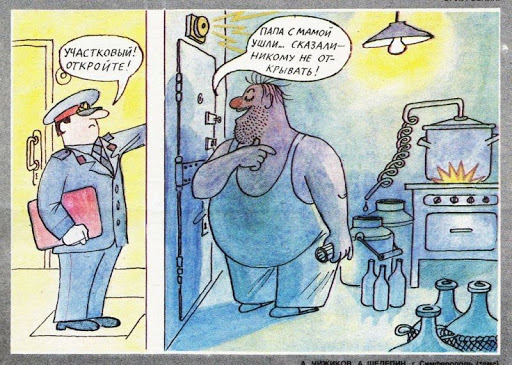 Зростання виробництва підпільних сурогатів та самогоноваріння
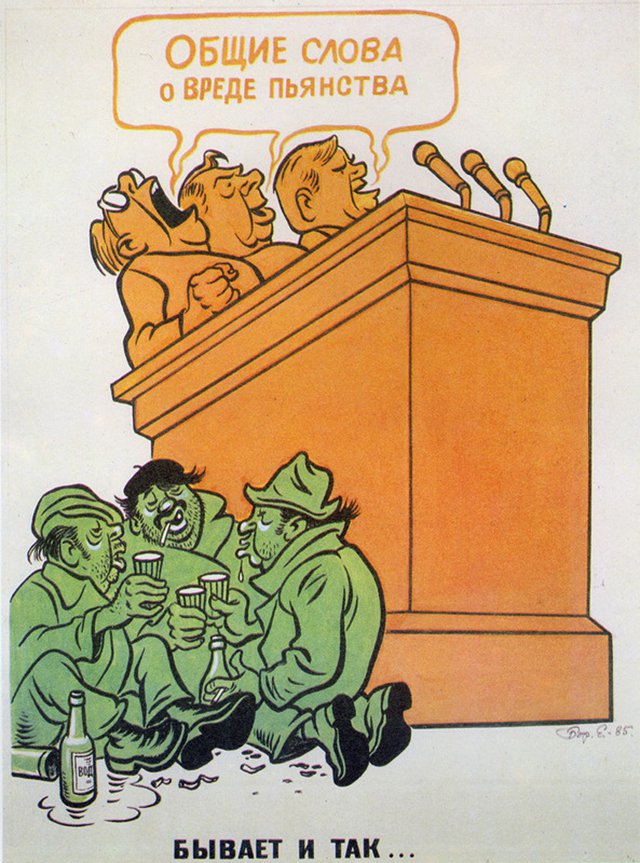 «Сухий закон» привів до скорочення бюджетних надходжень,
 вирубки виноградників, закриттю виноробних підприємств.

У цілому антиалкогольна кампанія провалилась.
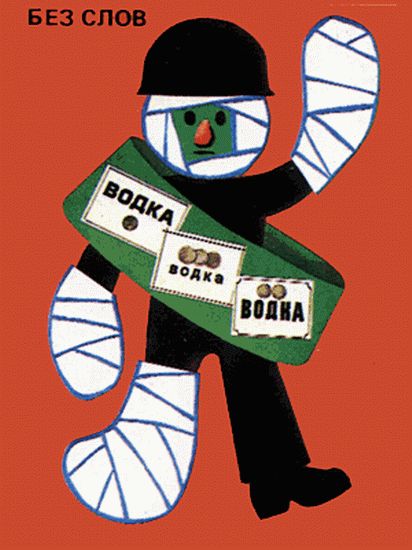 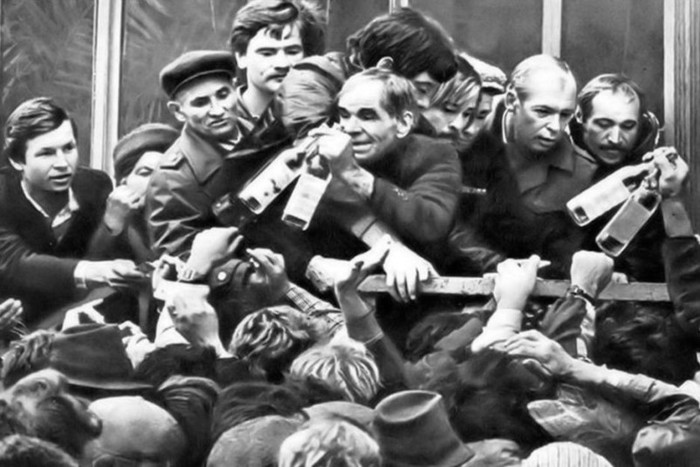 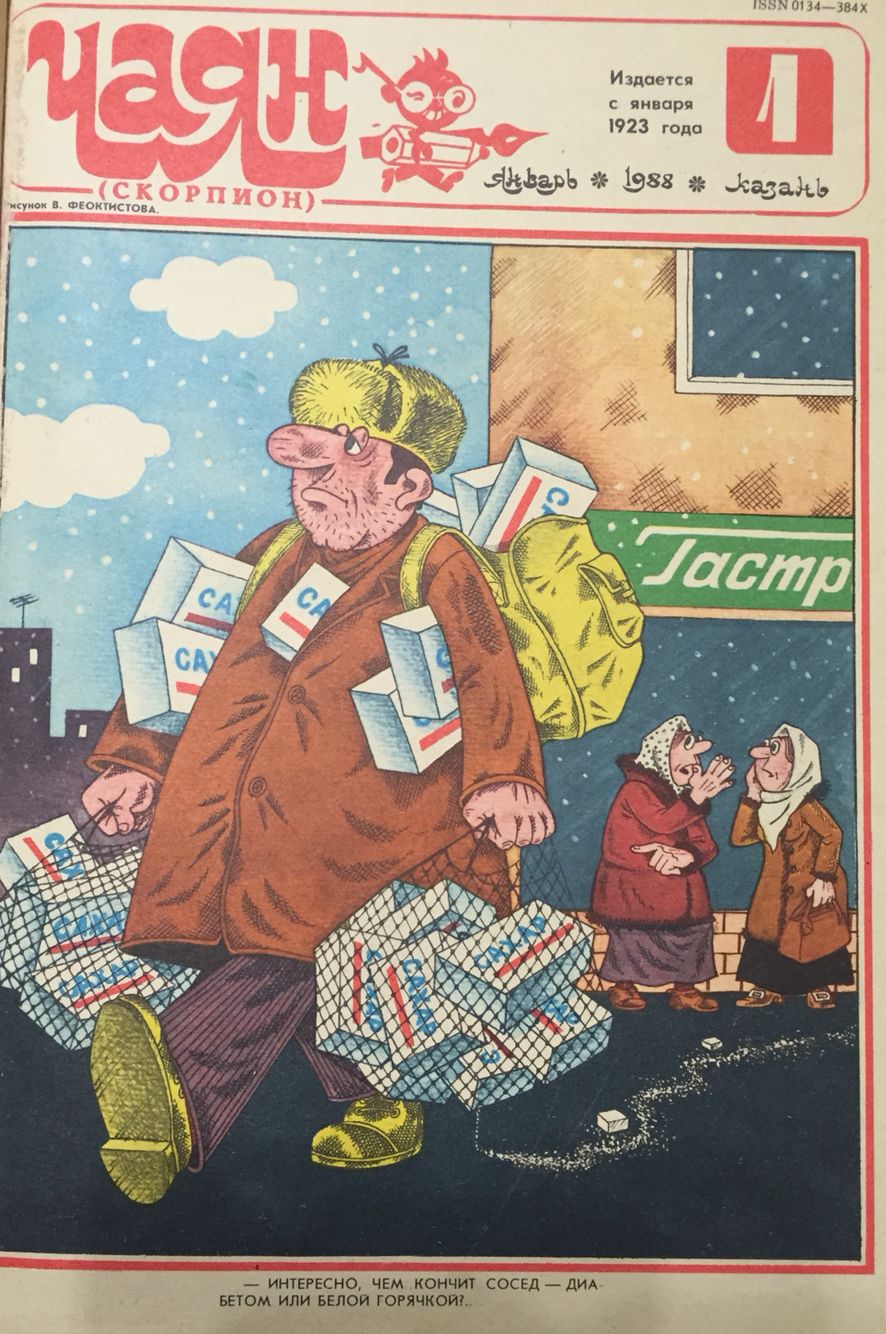 Розвиток самогоноваріння. 

Правоохоронними органами було вилучено десятки тисяч апаратів для самогоноваріння у населення України.
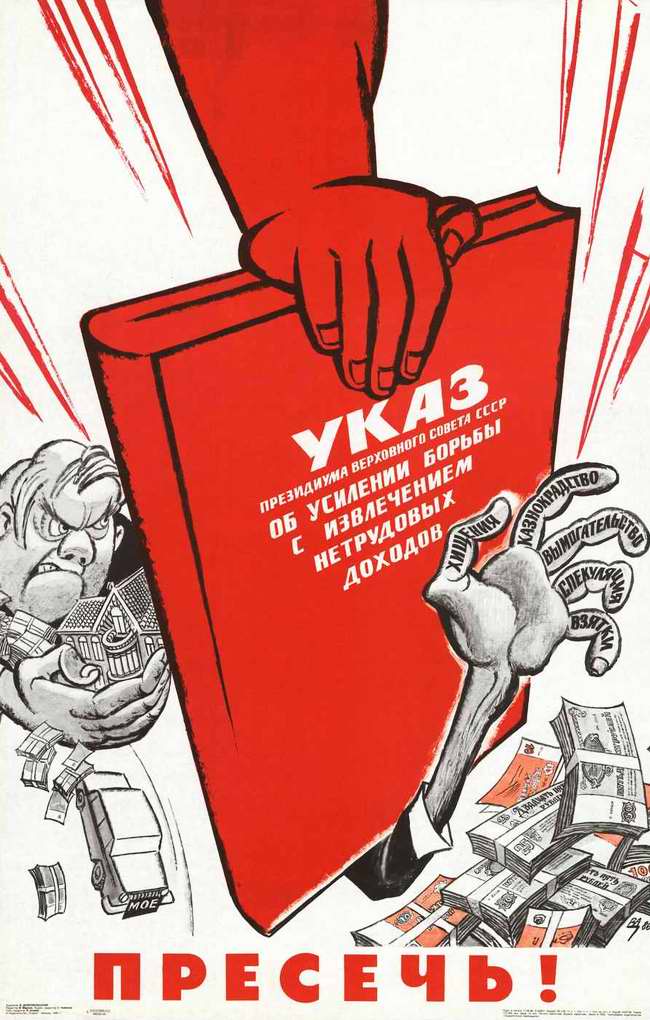 Подолати економічне відставання від провідних країн світу за рахунок мобілізації внутрішніх сил Союзу не вдалося. 
Запас міцності радянської системи вже було вичерпано, тому «політика прискорення» 
не дала очікуваних результатів.
У 1986 р. було видано постанову про боротьбу з нетрудовими доходами, в зв’язку з поширенням тіньової економіки. Наслідком боротьби з нетрудовими доходами стало прийняття Закону 
«Про індивідуальну трудову діяльність»
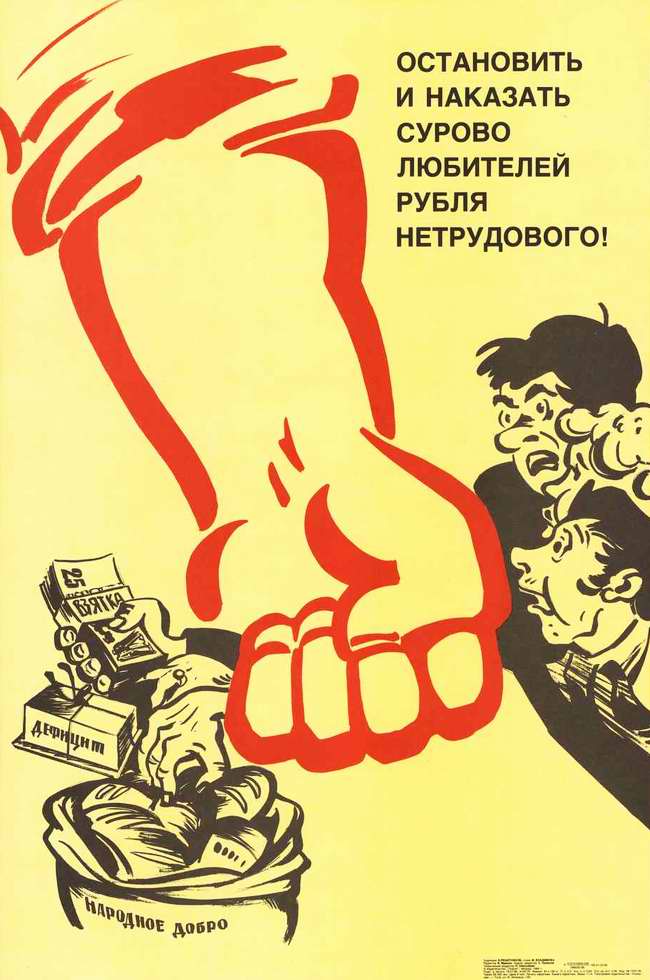 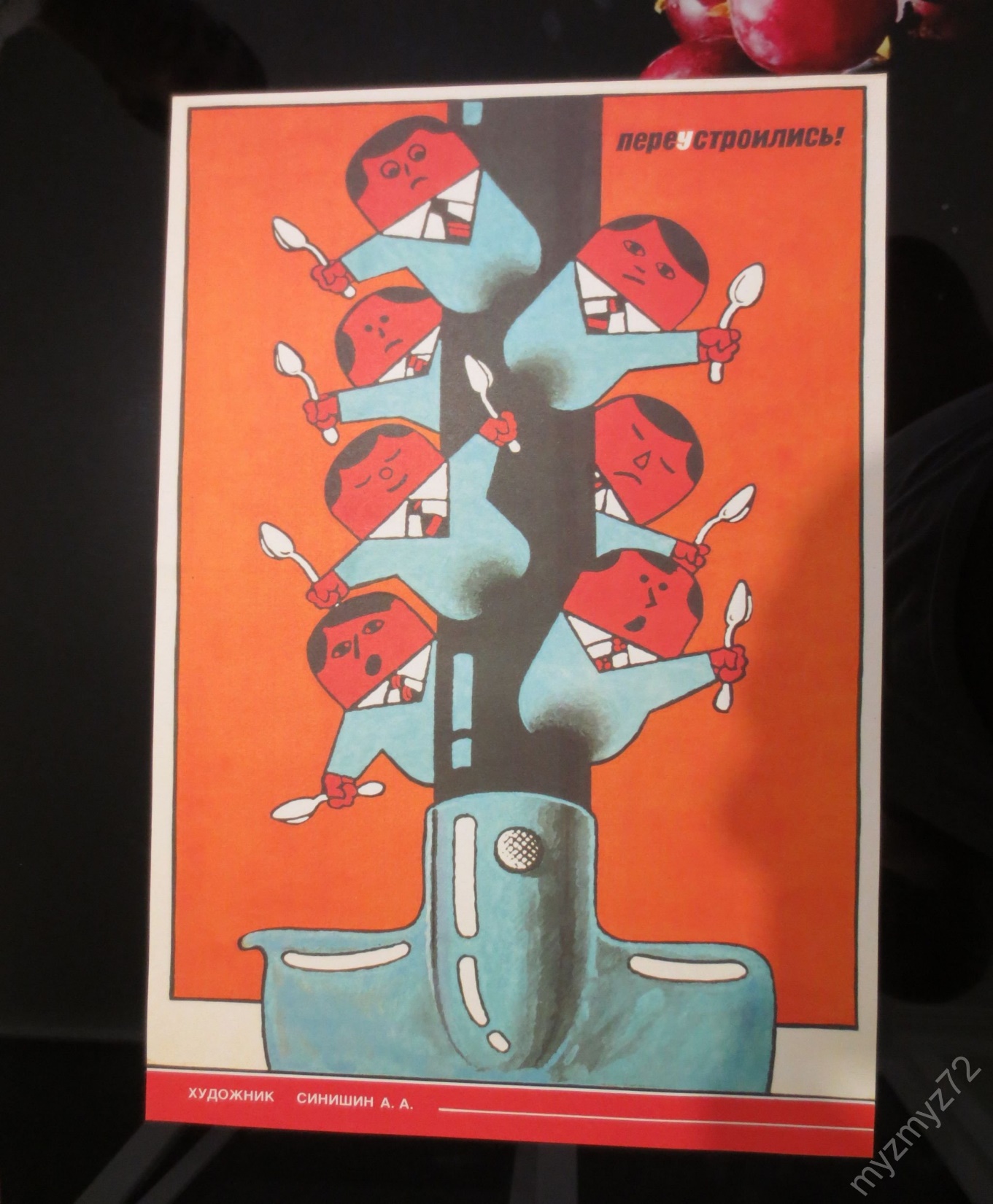 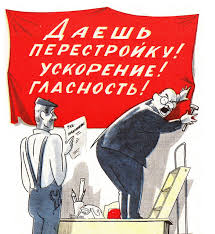 У червні 1987 року ЦК КПРС вирішив впроваджувати в економіці 
ринкові механізми
з’явилися орендні та акціонерні форми господарств і кооперативів
«Закон про кооперацію»
виникло поняття сімейного підряду та малих підприємств
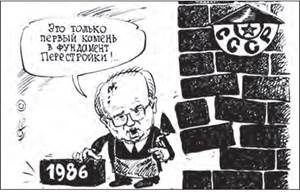 іноземний капітал отримав право створювати спільні фірми
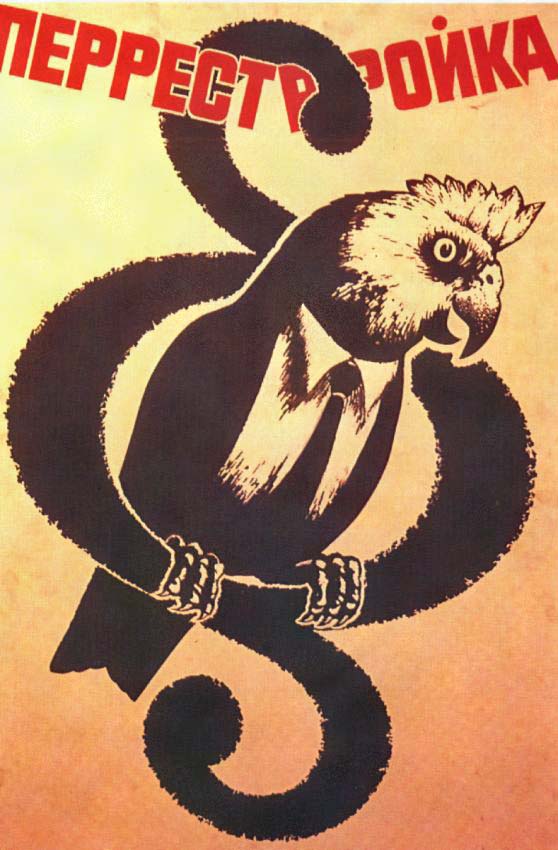 У 1987 р. було прийнято Закон 
«Про державне підприємство»
Розширювалась самостійність підприємств на принципах госпрозрахунку та самофінансування
Запровадження принципу трьох «С»
С + С + С
Створення спеціальної державної комісії з питань реформи на чолі з 
Л. Абалкіним
Створення неурядової комісії на чолі з академіком 
С. Шаталіним
1989
Поступовий перехід до ринкової економіки під сильним державним контролем
Програма «500 днів» - 
перехід до ринкової економіки шляхом «шокової терапії»
В умовах стрімкого погіршення ситуації
 обидві програми були відкинуті
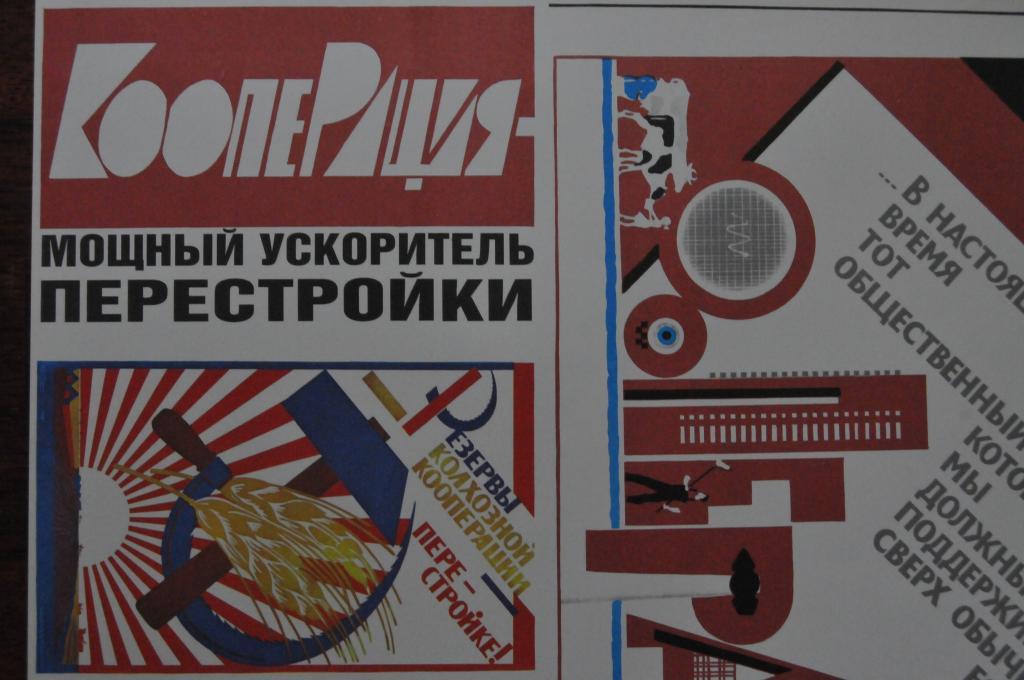 До повного занепаду було доведено сільське господарство республіки
• систематичне обезлюднення села;
• некомпетентність значної частини керівних кадрів;
• низька продуктивність праці;
• відсутність достатніх фондів відтворення виробництва;
• значні втрати врожаю, третина від вирощеного не доходила від поля до споживача.
Розвиток орендних відносин на селі
1990
1989
1990
Запровадження продажу продовольчих і промислових товарів в УРСР 
за картками споживача з купонами.
Початок стрімкого підвищення цін і зарплат.
Підвищення на 100% зарплат представникам партійної і державної номенклатури
Спроба приборкати інфляцію та ажіотажний попит на товари.
Павловська фінансова реформа (обмін купюр вартістю 
50 і 100 крб.)
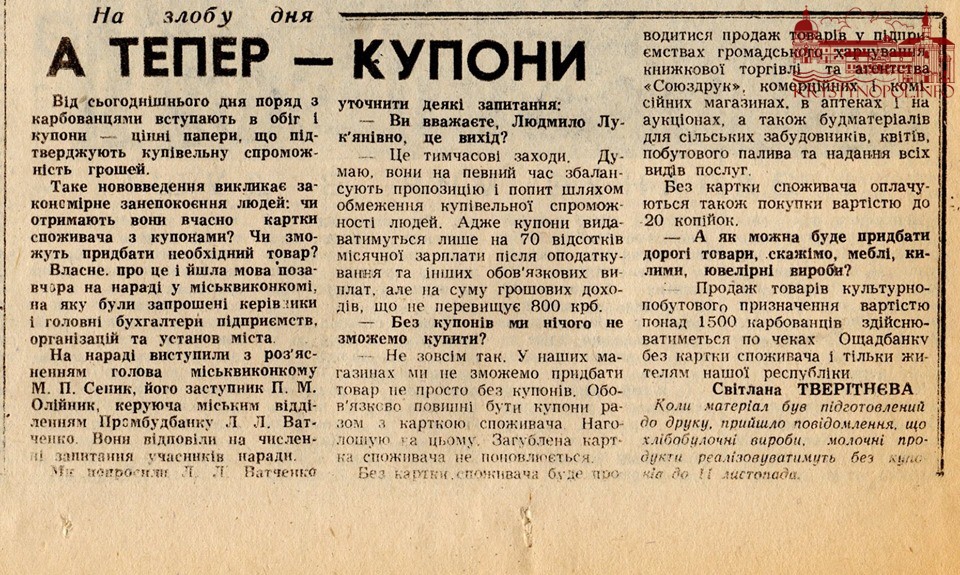 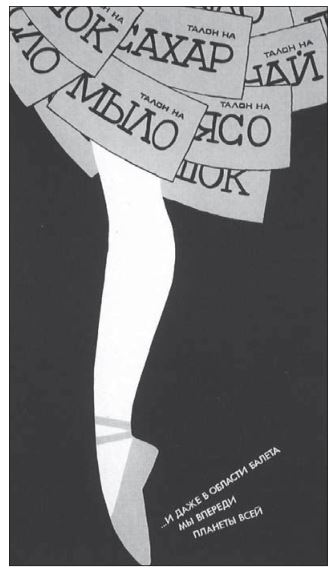 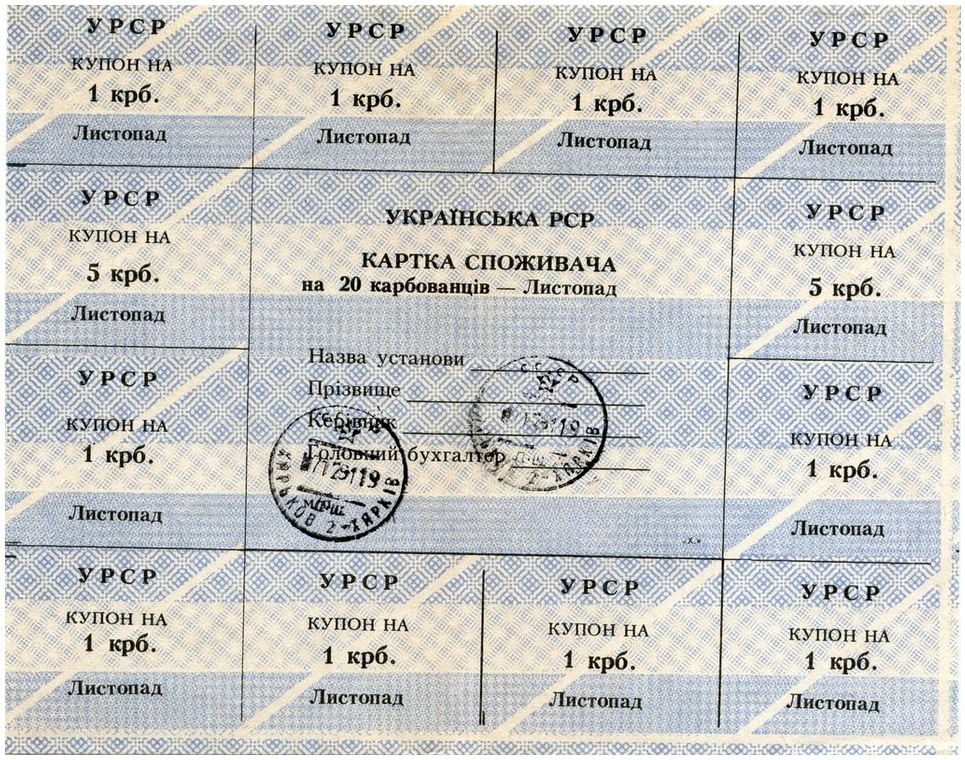 Причини провала економічних реформ
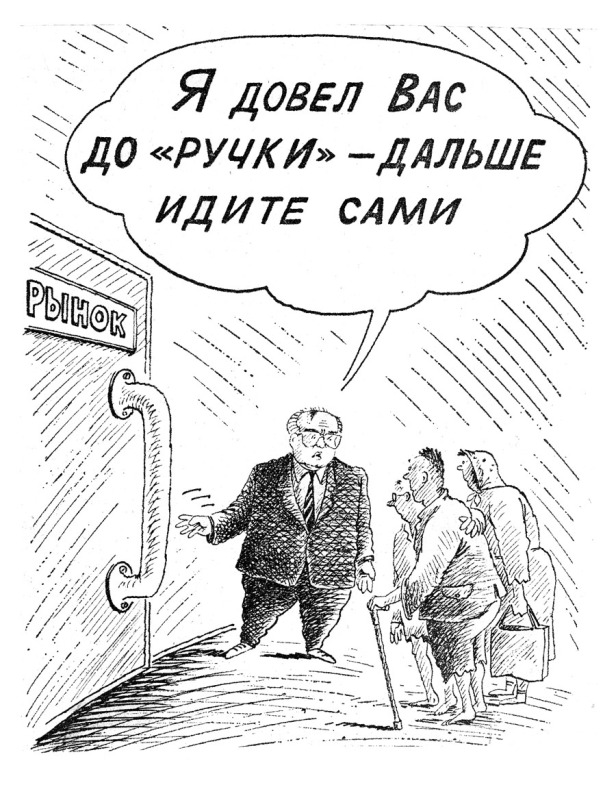 Відсутність науково обґрунтованої стратегії розвитку,
непослідовність і некомпетентність керівництва у здійсненні реформ,
прагнення поєднати несумісні адміністративно-командну й ринкову економічні моделі,
опір консервативних сил 
      у партійному й державному апараті,
переважання у промисловості галузей ВПК
Україна у часи перебудови залишалась під контролем консервативних сил на чолі з першим секретарем ЦК КПУ В. Щербицьким
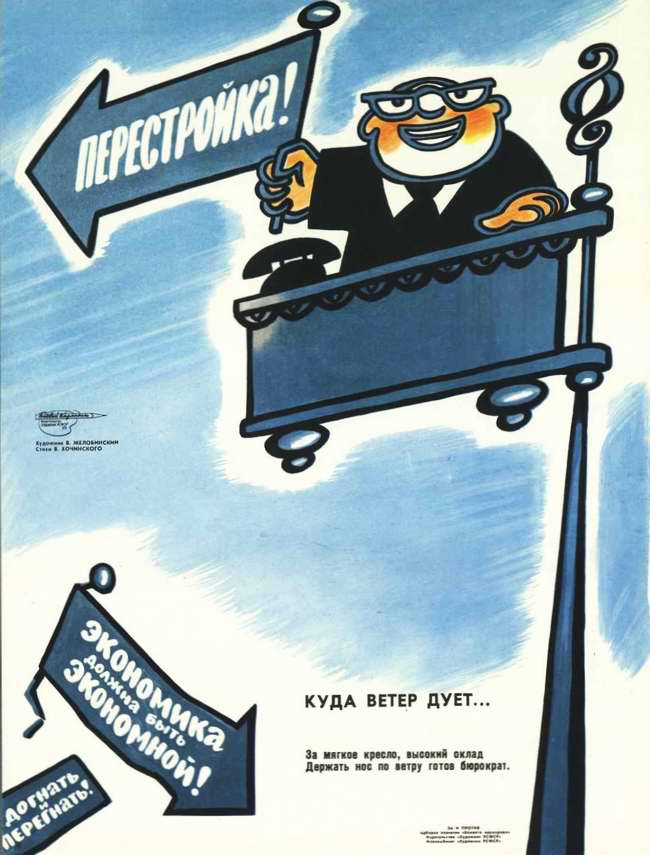 Республіка була справжнім «заповідником застою»
Заміна Щербицького на Івашка мало що змінило, перебудова в Україні тривалий час гальмувалась
Одним із каталізаторів справжньої перебудови в Україні стала Чорнобильська катастрофа. Вона продемонструвала громадянам, якою є принизливою та небезпечною повна залежність УРСР від Москви.
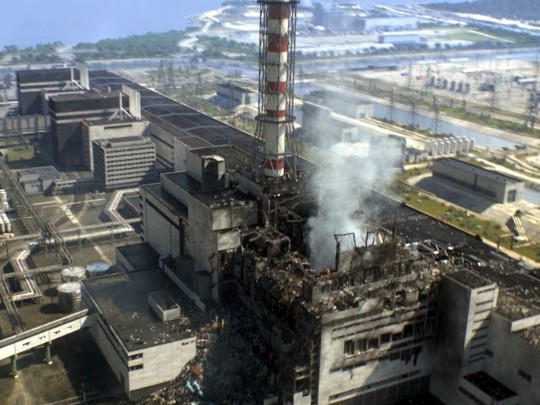 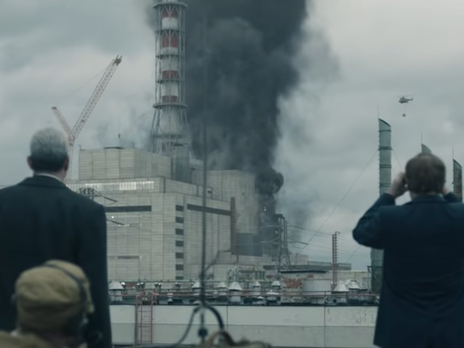 Четвертий реактор Чорнобильської АЕС
Бажання приховати наслідки аварії остаточно підірвали довіру до керівництва країни
26 квітня 1986 р.
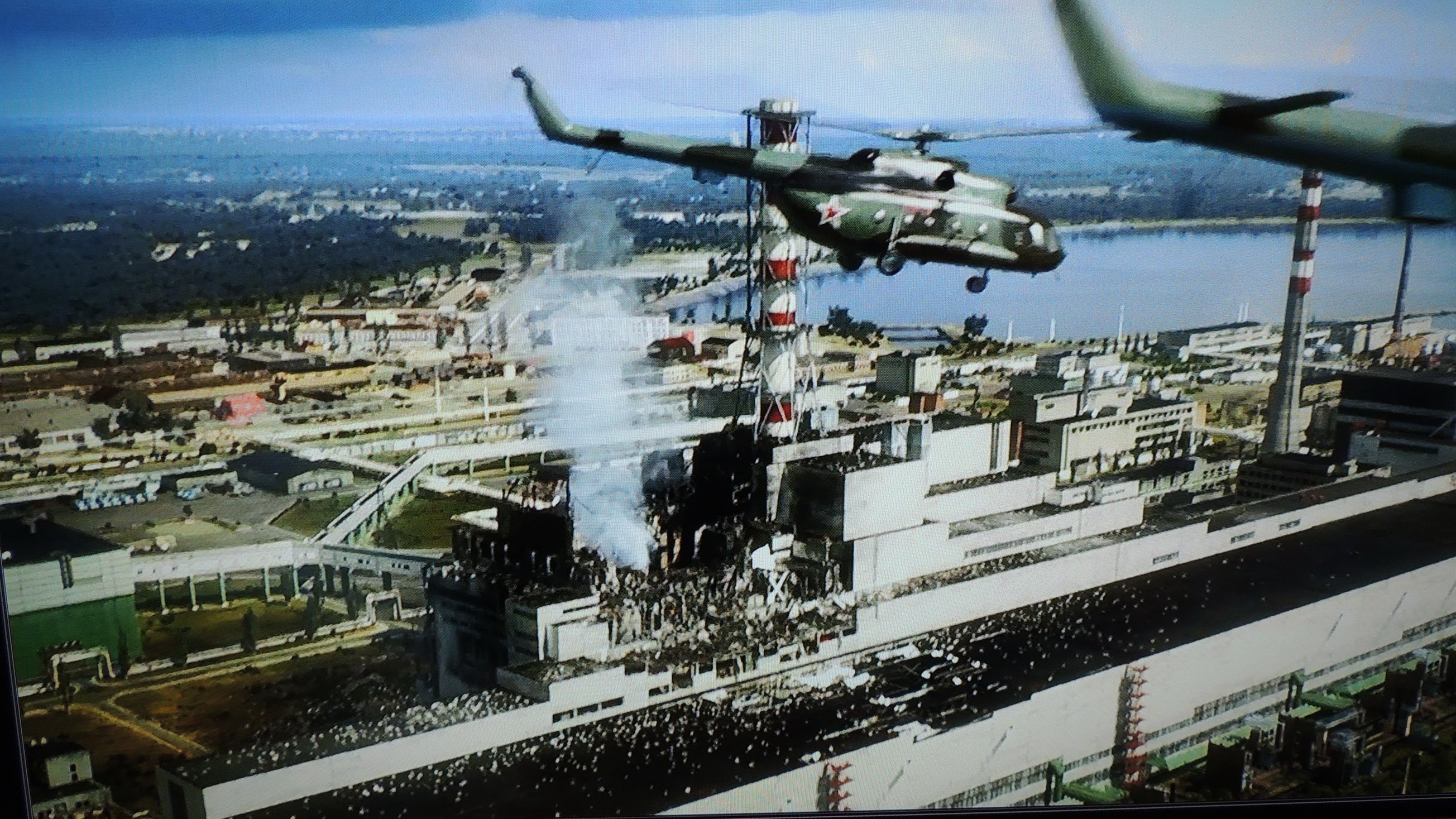 Герої - ліквідатори
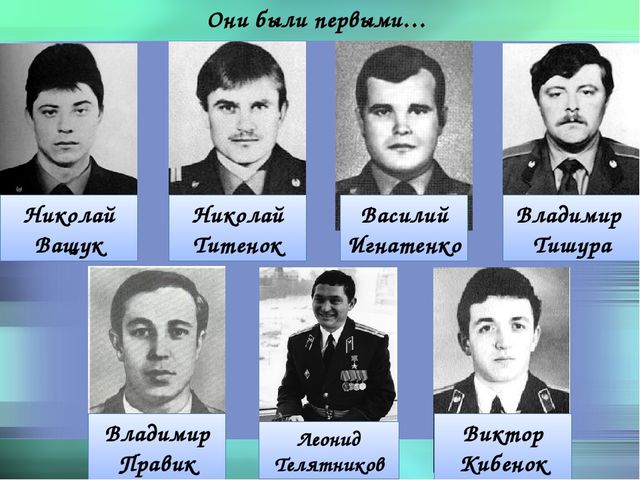 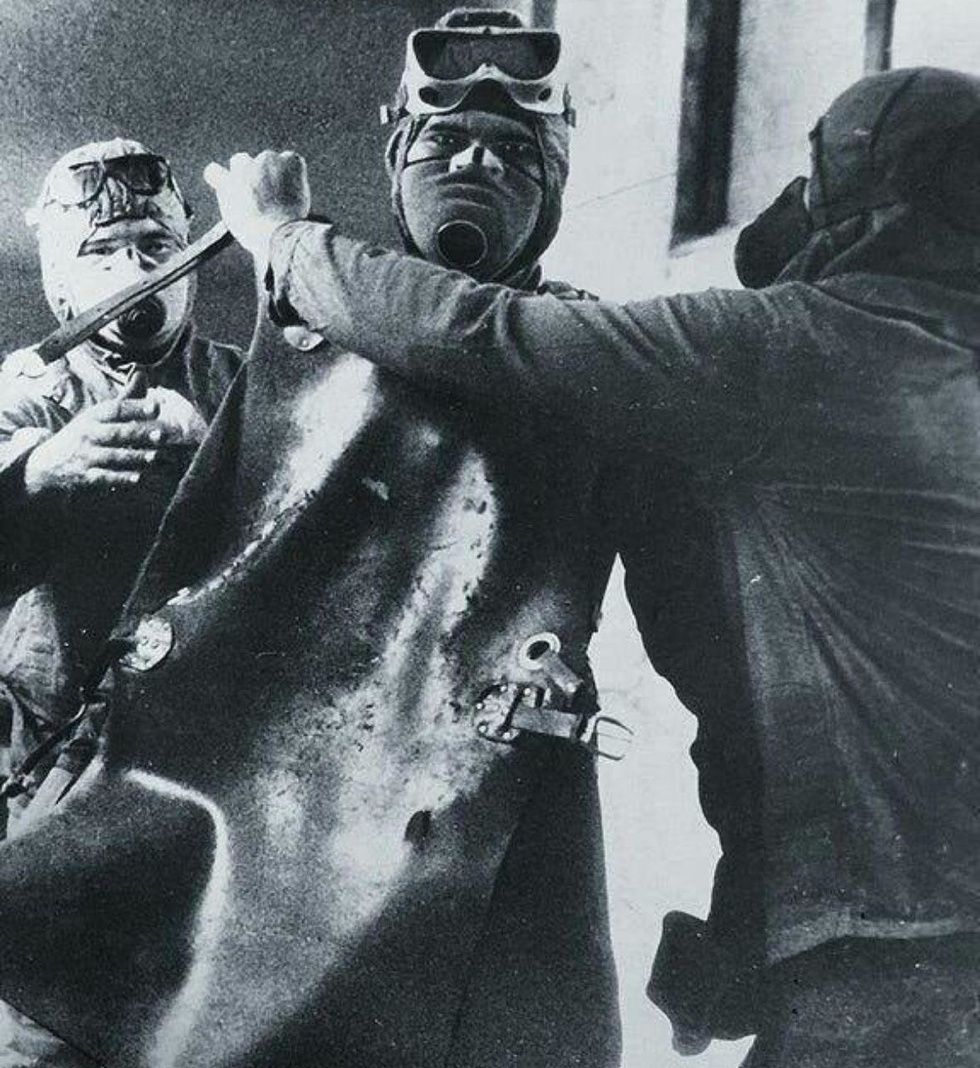 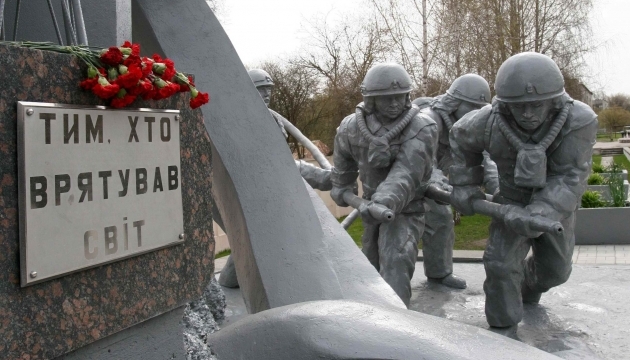 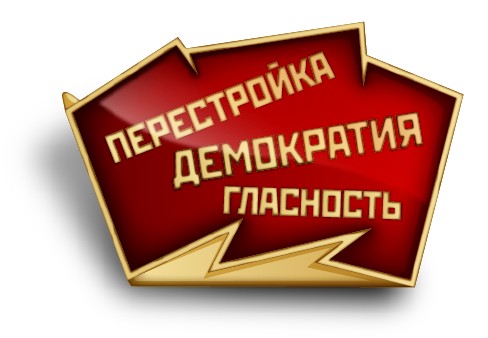 Спроби політични реформ
У червні 1988 р. відбулась ХІХ партійна конференція, на якій було прийнято рішення про кардинальне реформування політичної системи.
Було взято курс на ГЛАСНІСТЬ
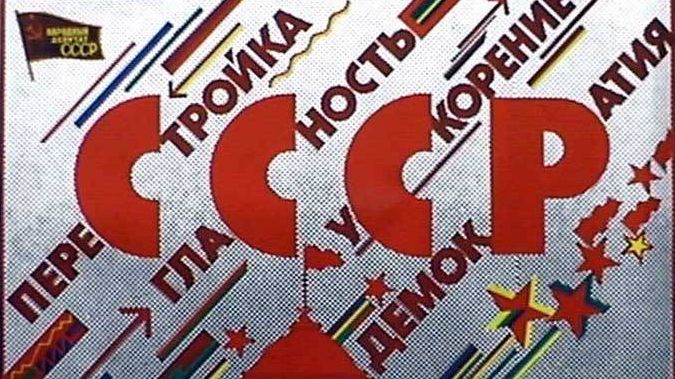 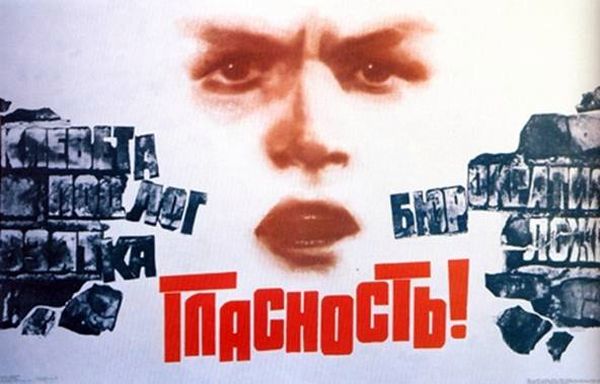 Гласність — політичний термін, що позначає політику максимальної відвертості (відкритості) у діяльності державних установ і свободи інформації. 

Основний компонент політики перебудови, 
яку проводив М. С. Горбачов і полягала в істотному ослабленні цензури і знятті існуючих у радянському суспільстві численних інформаційних обмежень.
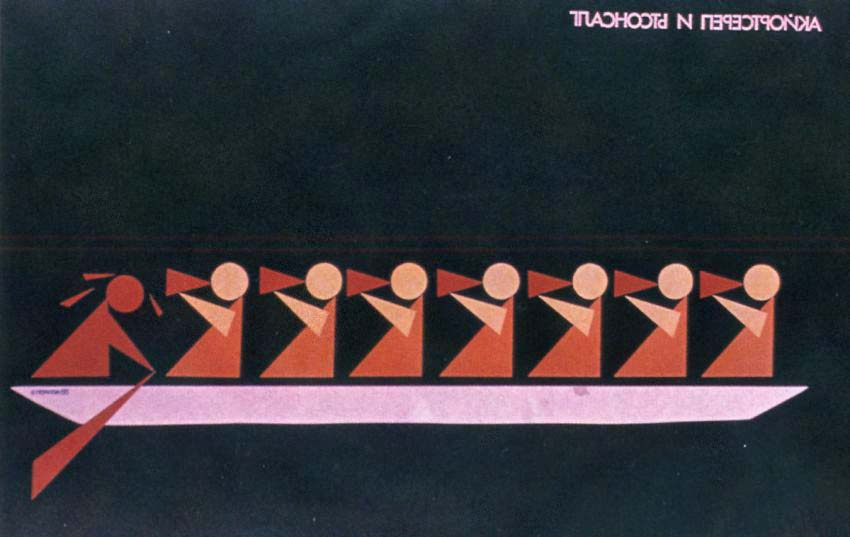 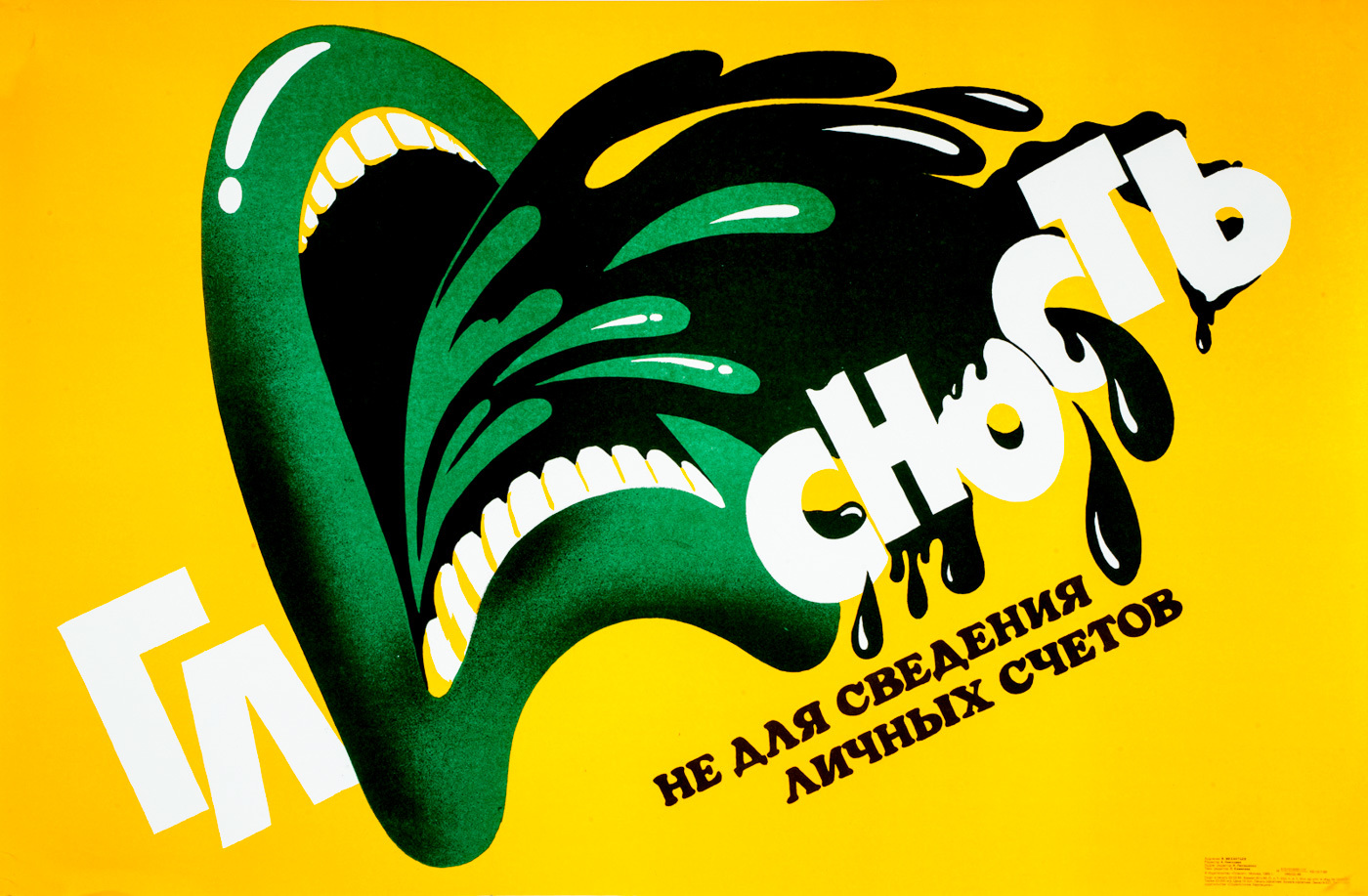 Прояви гласності
Критика існуючого ладу, припинення переслідування інакомислячих
Зняття цензури, видання перших неформальних газет і журналів
Надання населенню дозованої інформації про минулі злочини в історії СРСР
Вивчення «білих плям» в історії, порушення проблем української мови та літератури
Матеріали про численні злочини радянської влади підривали довіру до неї та сприяли зростанню національної самосвідомості народу.
з’явились на світ твори «шістдесятників», фільми режисерів-дисидентів
відкриті імена діячів революції 
1917-1921рр., повернуто із забуття творчість «розстріляного відродження»
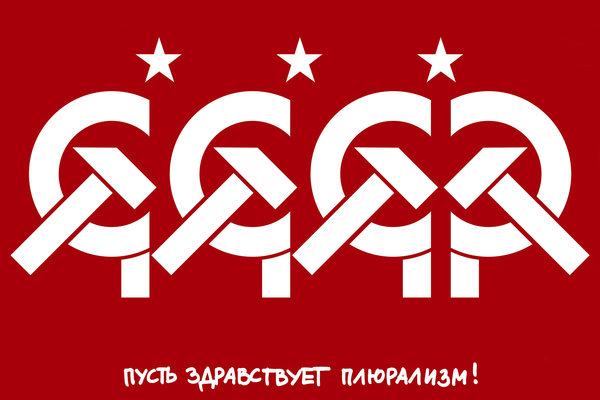 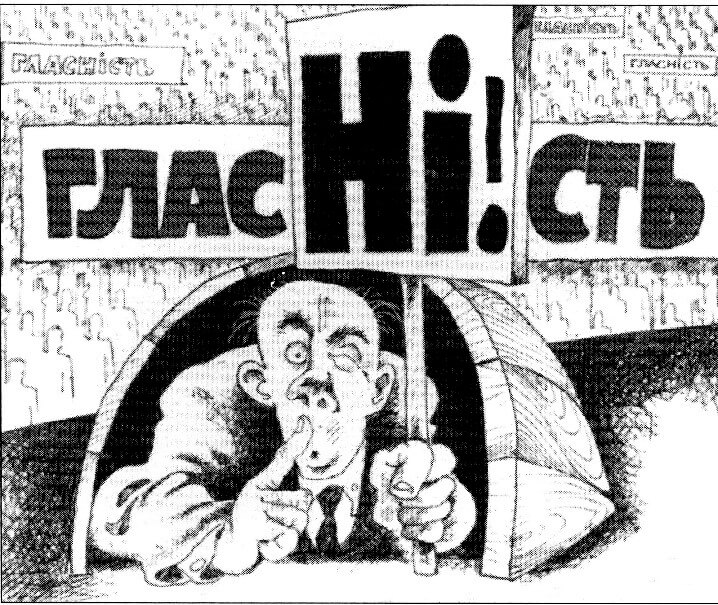 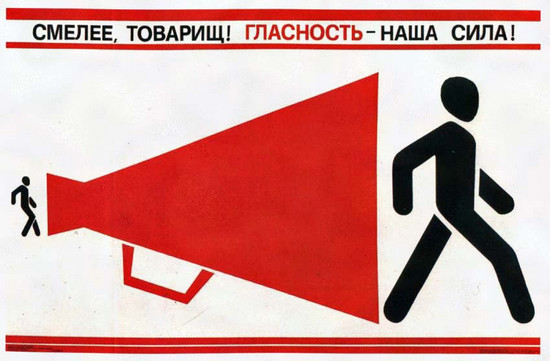 Плюралізм, гласність, демократія стають основними принципами перебудови у політичній сфері
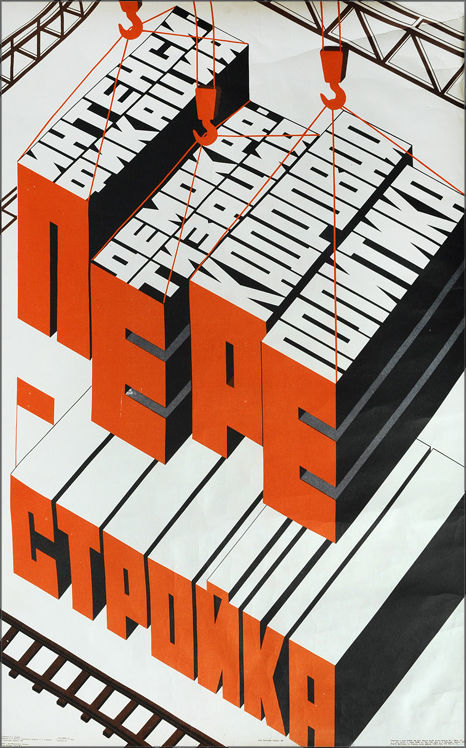 Плюралізм – багатоманітність, розмаїття рівноправних конкуруючих течій, сил у політиці, ідеології, релігії
Політичний плюралізм — свобода діяльності політичних партій, багатопартійність в Україні.
Лібералізація — пом’якшення політичного режиму, спроби розвитку політичного лібералізму, запровадження політичних прав і свобод, демократизації суспільства.
Демократія — форма політичної організації суспільства, що ґрунтується на визнанні народу як джерела влади, на принципах рівності й свободи.
Вироблення основних принципів політичної реформи
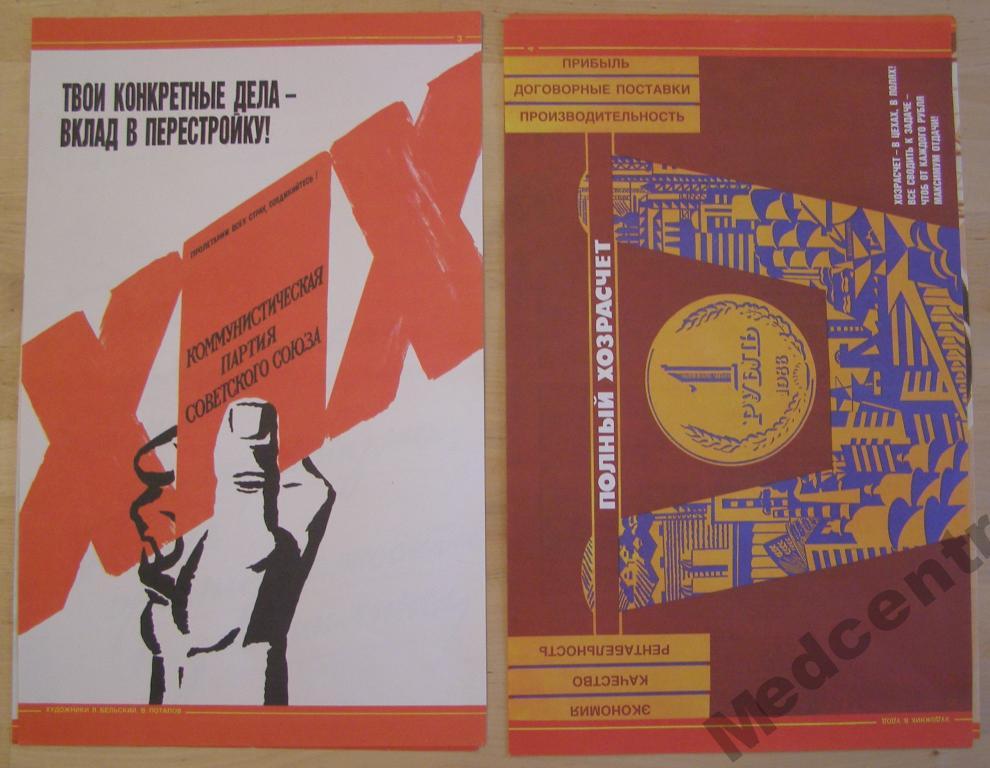 Плюралізм політичного життя,
створення інших партій при збереженні гегемонії КПРС,
чіткий розподіл влади на законадавчу, виконавчу і судову,
Ліквідація зрощування партійного і державного апаратів, розширення повноважень рад,
поява політичної опозиції
Конституційна реформа М.С. Горбачова, 1988р.
1988 - 1990
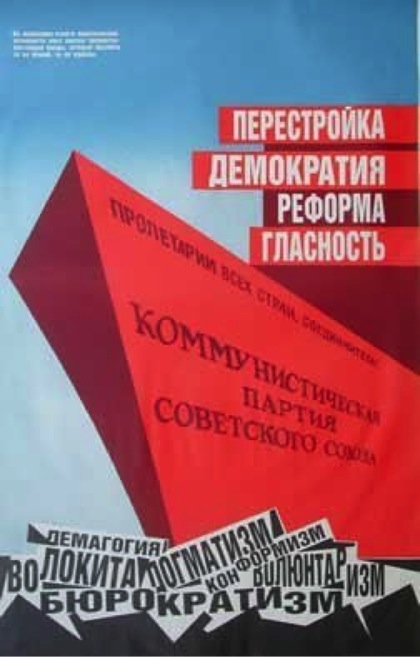 Під тиском світової громадськості та суспільства М. Горбачов дав розпорядження звільнити всіх політв’язнів
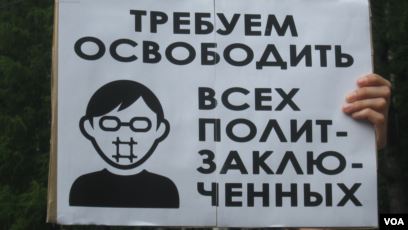 Вперше було введено альтернативність 
 під час виборів народних депутатів  у 1989 р. до Верховної ради СРСР.
Головою обрали М.Горбачова.
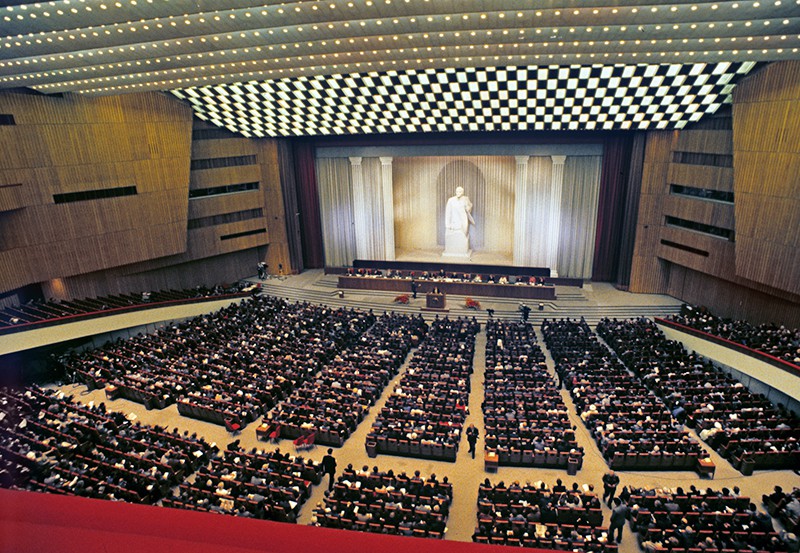 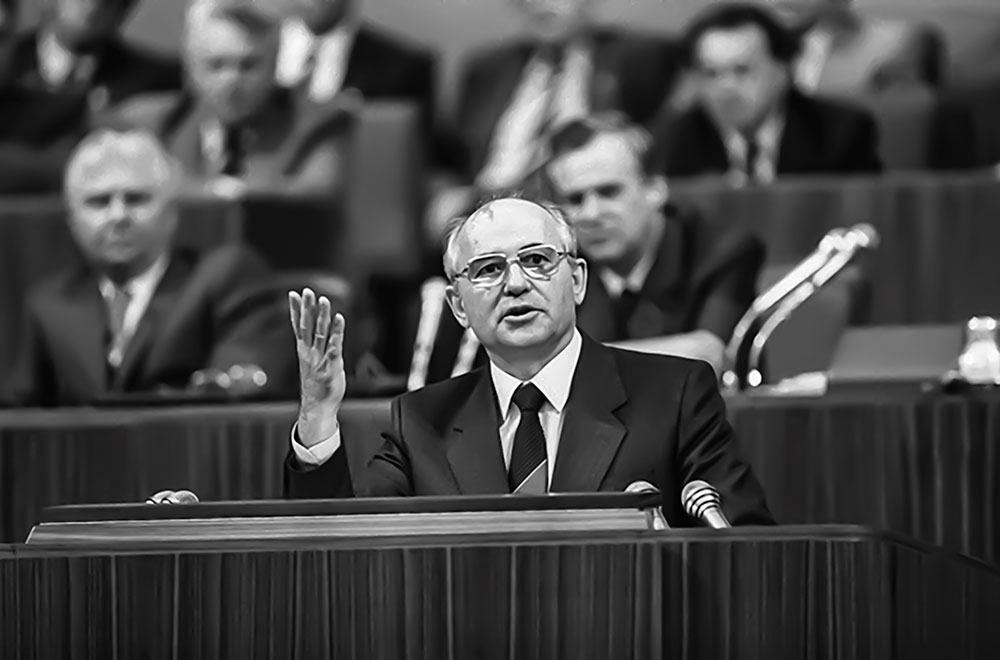 У березні 1990 р. відбувся позачерговий третій з’їзд народних депутатів СРСР, на якому запропоновано посаду президента СРСР. Першим президентом СРСР став 
М. Горбачов, який залишив за собою й найвищу посаду в партії.
Ліквідація монополії 
КПРС на владу
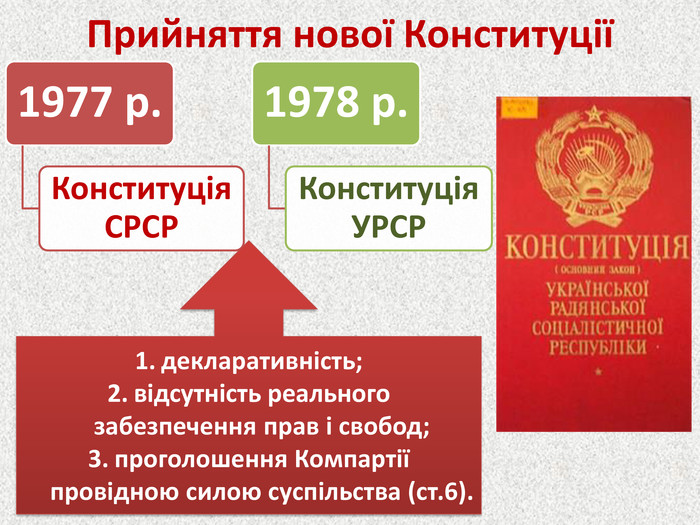 У лютому 1990 р. було скасовано 6 статтю Конституції СРСР  та у конституціях союзних республік про «керівну і спрямовуючу…» роль КПРС у радянському суспільстві.
Наслідки політичних реформ
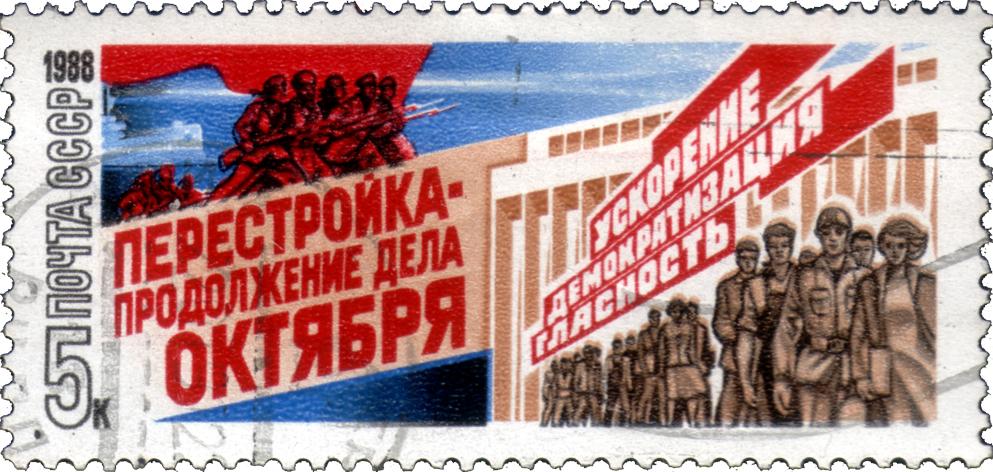 Розвал існуючої системи влади
Підрив монополії КПРС на владу
Створення передумов для розвалу СРСР
Зростання політичної активності населення
Зародження багатопартійності
Відродження національної самосвідомості українців, активізація національно-визвольного руху
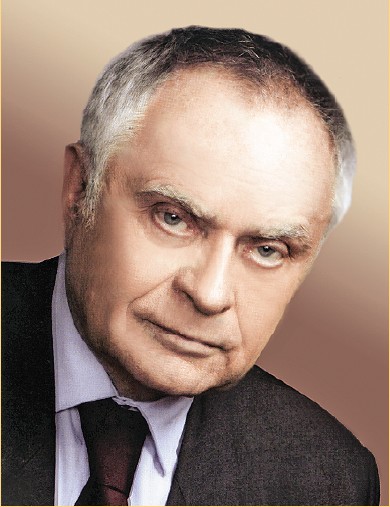 Розгортання національно-визвольного руху
Культурницький етап національного руху
Боротьба за піднесення статусу української мови
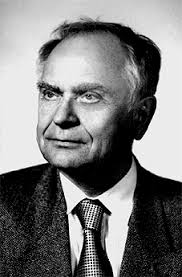 Створення у 1989 р. Товариства української мови 
ім. Т.Г. Шевченка (ТУМ).
Боролися за надання українській мові статусу державної.
Головою ТУМ обрали 
Д. Павличка
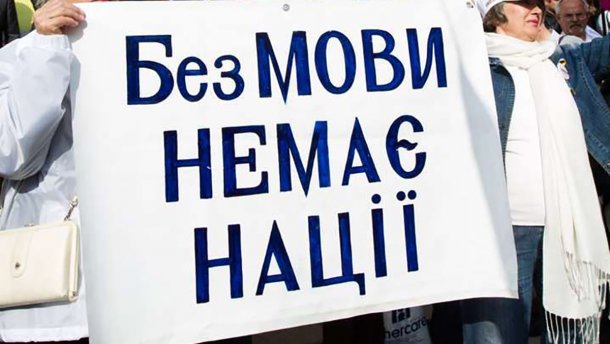 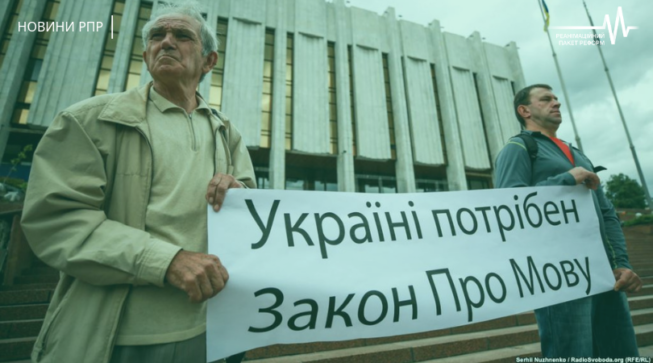 У жовтні 1989 р. Верховна Рада УРСР прийняла закон «Про мови 
в Українській РСР»
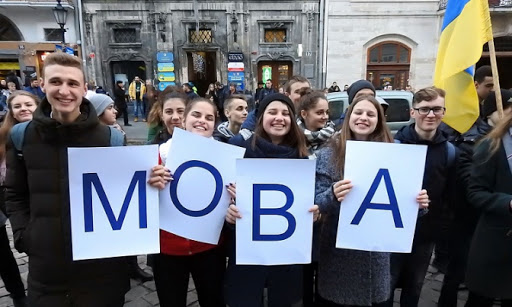 Перехід до політичного етапу національного руху
Українське історико-просвітницьке товариство «Меморіал»
1989 р.
Поширення «неформальних» молодіжних організацій
Українська студентська спілка (УСС)
1989 р.
Український культурологічний клуб (УКК)
1987 р.
Товариство Лева
1987 р.
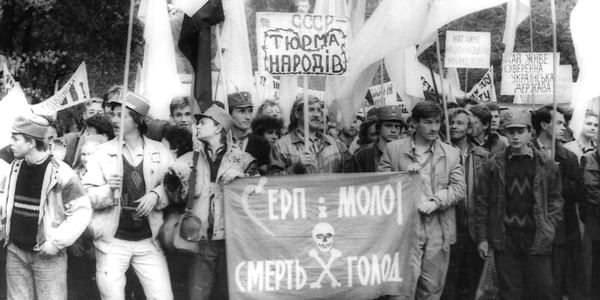 Причини активізації національного руху
Русифікаторська політика
Чорнобильська катастрофа і повна безпорадність компартійного керівництва УРСР
Підрив довіри до комуністів
Гласність, плюралізм, демократизація
Відновлення діяльності УГГ
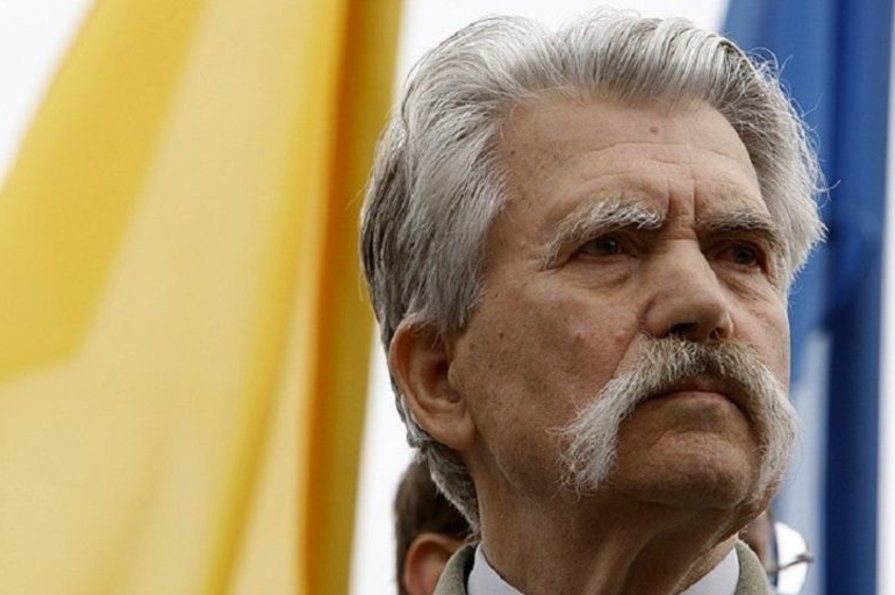 У 1988 р. на 50-тис. мітингу у Львові членами УГГ було засновано Українську Гельсінську Спілку (УГС),
на чолі з Левко Лук’яненком.

Була першою масовою опозиційною організацією в Радянській Україні.
Її політична програма називалась «Декларація принципів УГС»
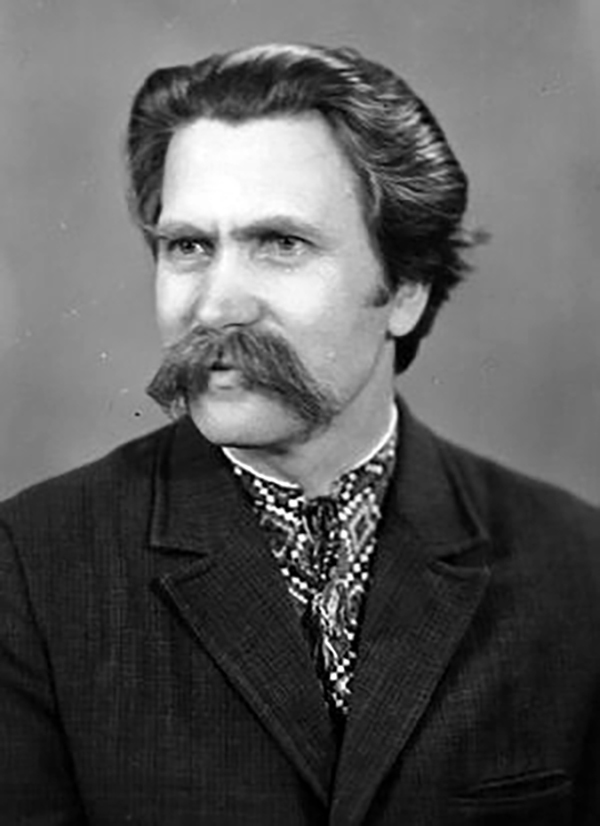 Левко Лук’яненко
(1918 – 1928)
Утворення Народного Руху України
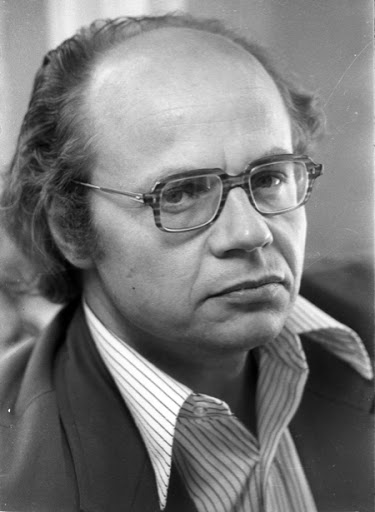 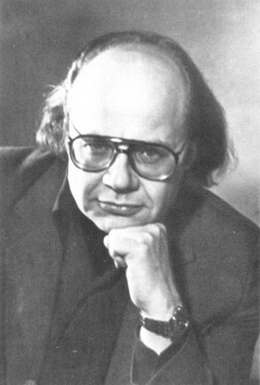 У вересні 1989 р. був утворений Народний Рух України. Його головою обрали Івана Драча.

Мета Руху:
- перетворити Україну в демократичну правову державу, 
- радикальна перебудова її економіки, 
- створення умов для розвитку українського народу.
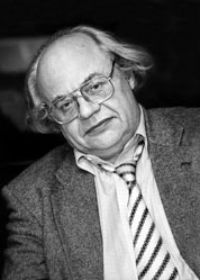 Іван Драч
(1936 – 2018)
Основні вимоги 
Народного Руху України
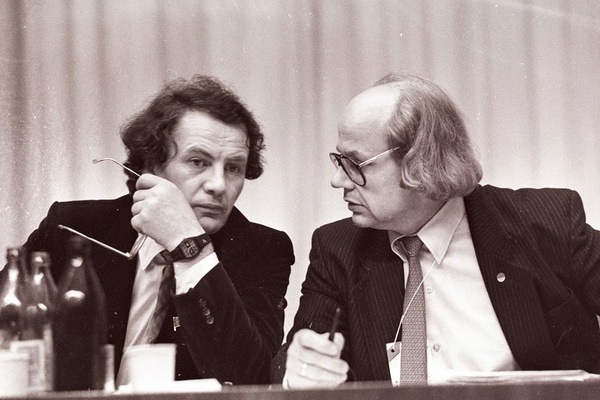 Демократизація суспільного життя
Пріоритет українських законів над союзними
Екологічна безпека України
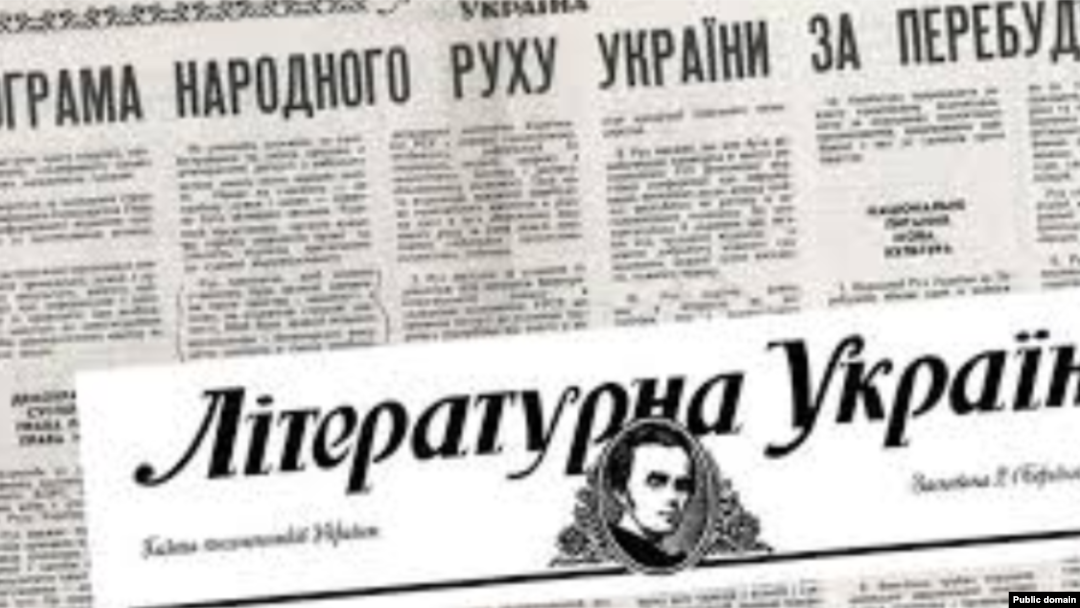 Економічна самостійність
Надання українській мові статусу державної, відродження національної символіки
З 1990 р. більш радикальні вимоги – вихід України зі складу СРСР
Співголова Народного Руху 
М. Горинь
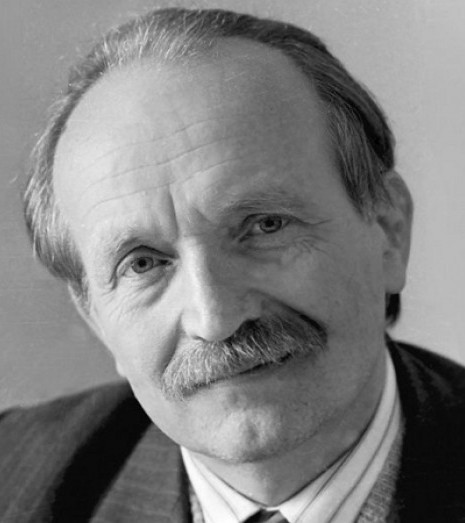 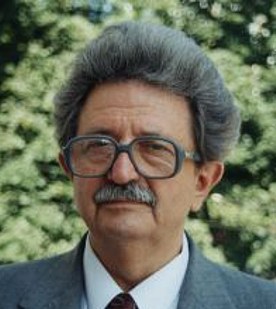 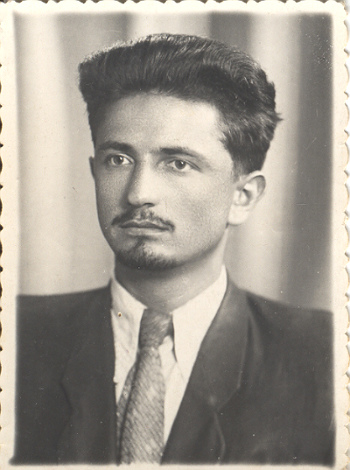 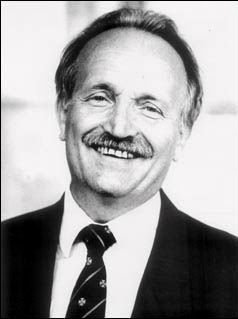 Співголова Народного Руху
В. Чорновіл, 
а з 1992 р. – Голова Руху
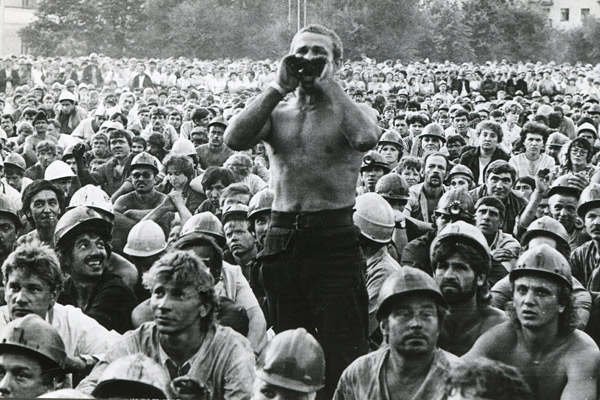 Початок страйкового руху
Перші масові страйки шахтарів Донбасу розпочались 15 липня 1989р. 
Шахтарі вимагали поліпшення житлових умов, стабільної заробітньої плати, надання соціальної допомоги. 
Висловили недовіру профспілкам.
Загальний страйк розпочався на шахті "Ясинуватська-Глибока". 
Загалом у липні страйкували робітники 193-х шахт Донецької та Луганської областей, Львівсько-Волинського вугільного басейну.
1989 
страйк шахтарів
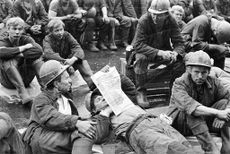 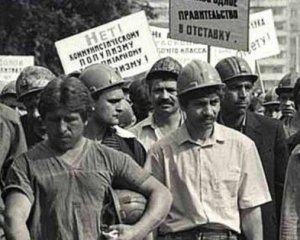 21 січня 1990 р. за ініціативою Народного руху України була проведена акція «живий ланцюг», який символізував єдність Заходу і Сходу
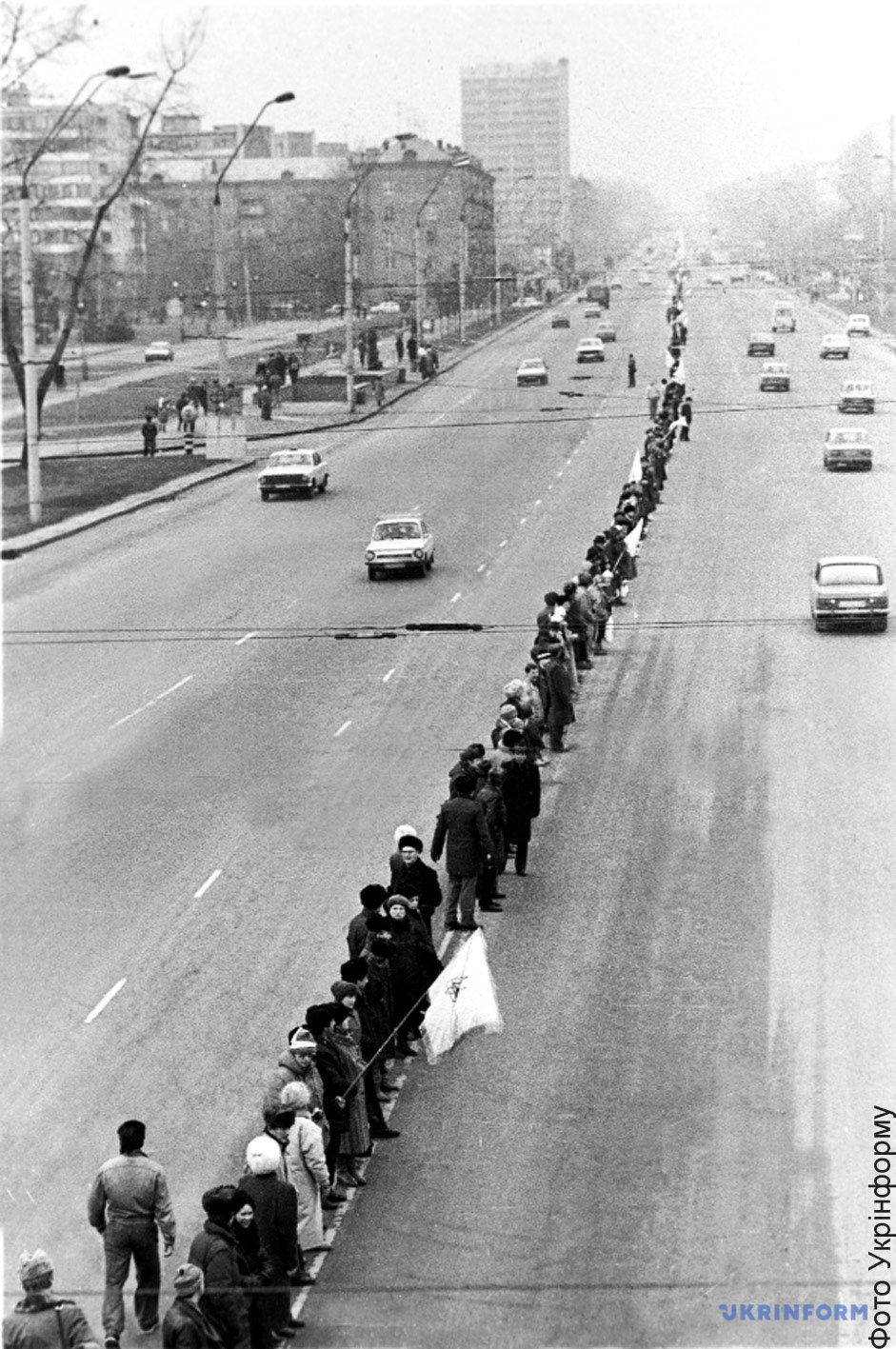 1990 р. 
майже 
500 тис. людей взяли участь у акції
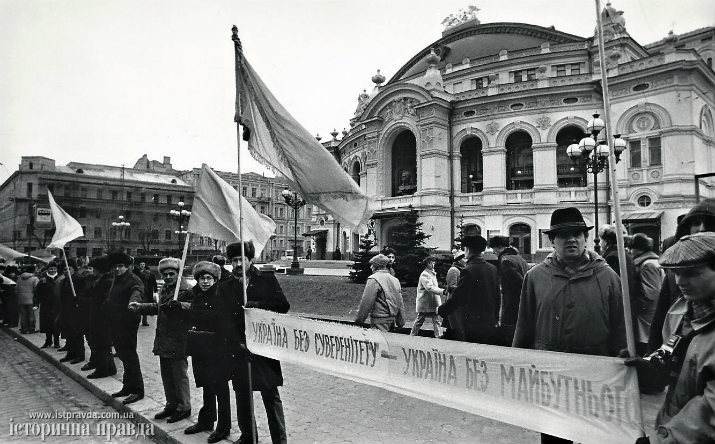 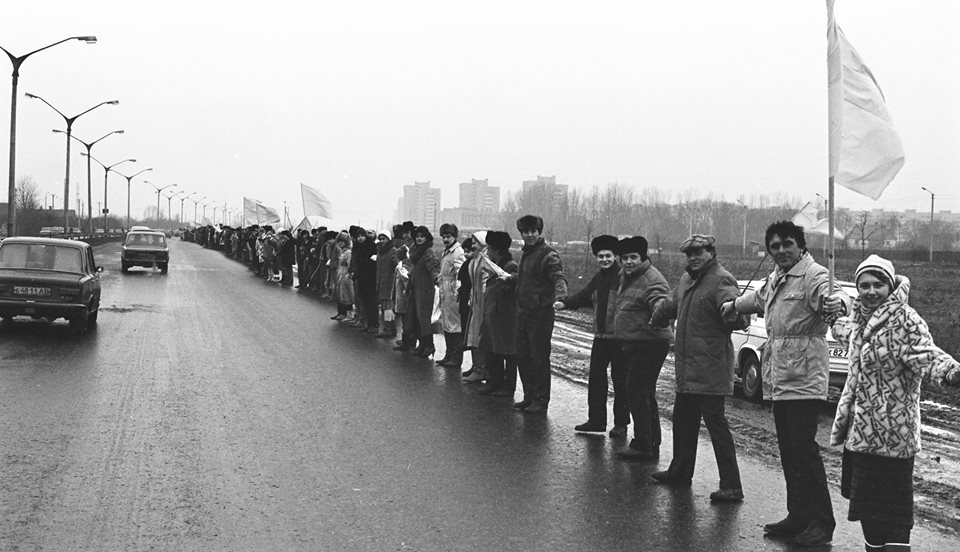 Івано-Франківськ – Львів - Київ
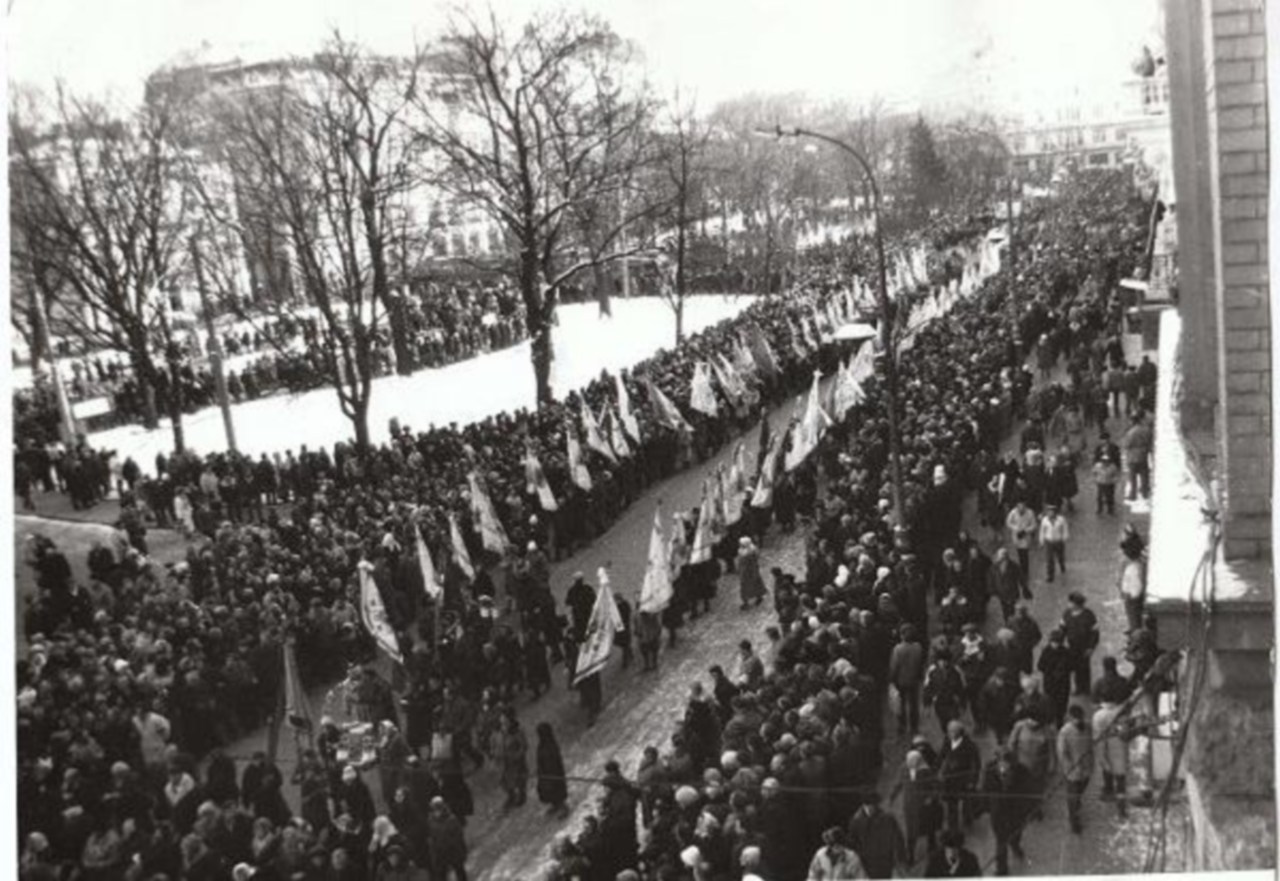 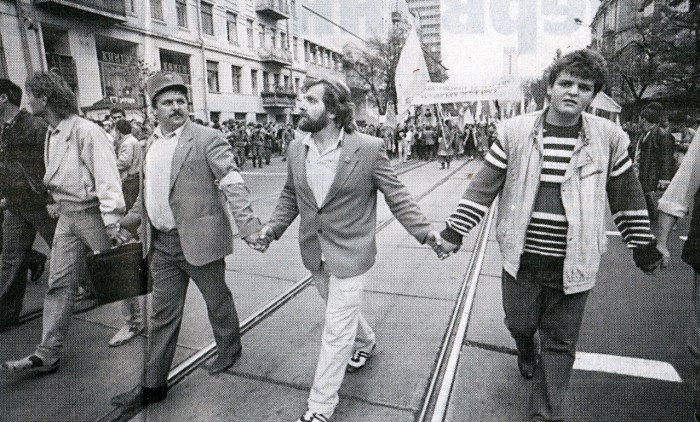 У ході акції «Українська хвиля» в 6 областях відбулось 30 мітингів
Розширення в роки «перебудови» прав церкви
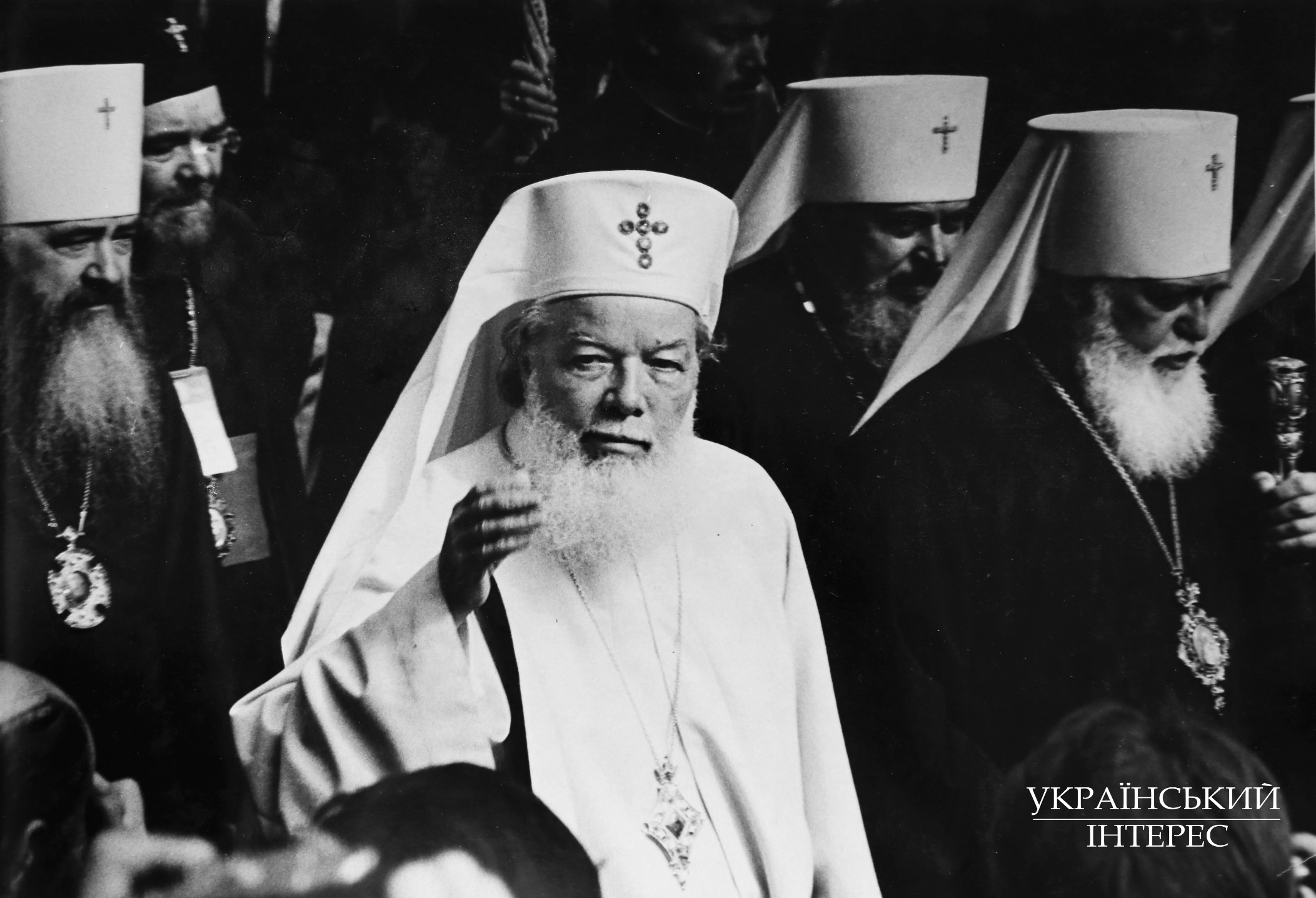 Святкування у 1988 р. 
1000-річчя хрещення Русі
Патріарх Київський і всієї Руси-України Філарет та Блаженнійший Митрополит Київський і всієї України Володимир.
Відновлення УГКЦ
Відновлення УАПЦ
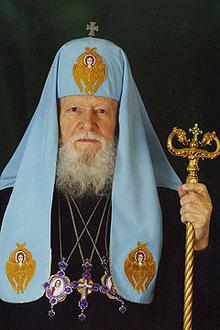 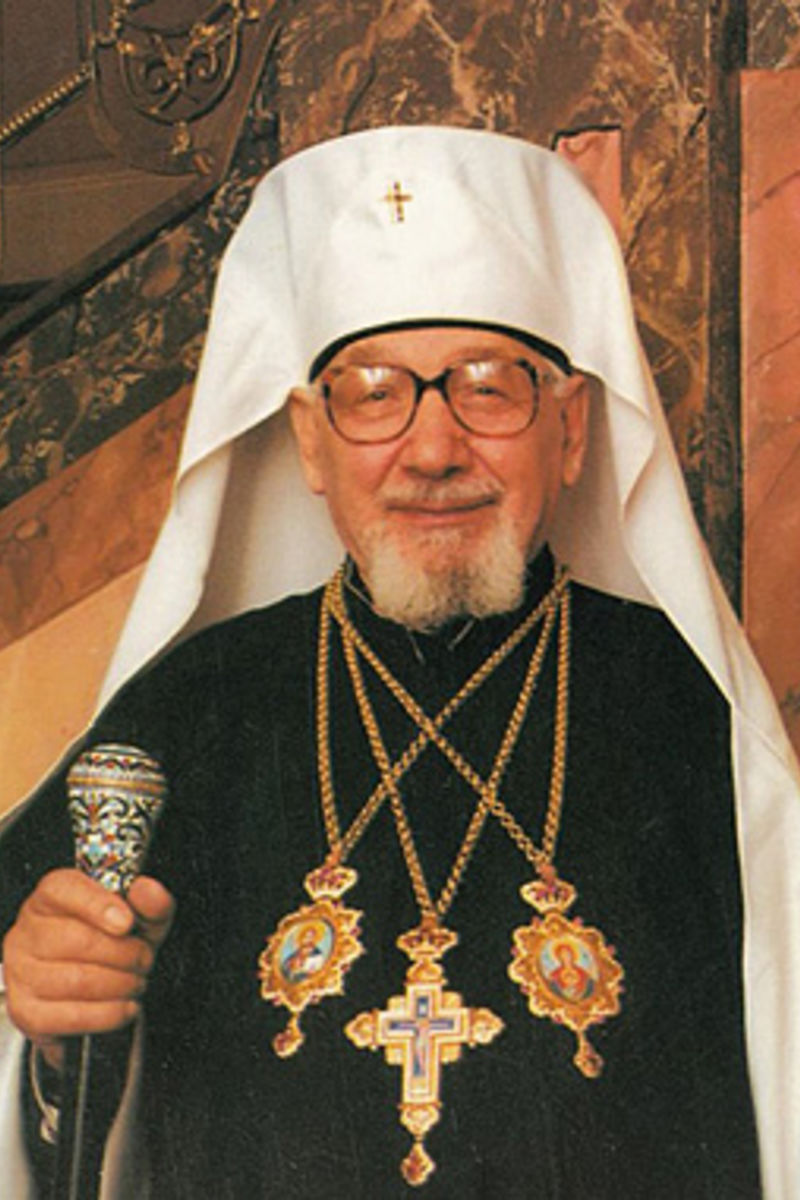 1989
Митрополит 
Володимир Стернюк
Митрополит Димитрій 
(у мирі: Володимир Васильович Ярема)
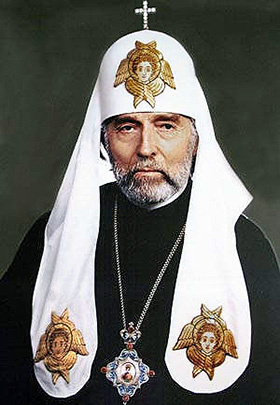 В УПЦ з часом стався розкол.
УПЦ - МП
УПЦ - КП
Володи́мир (укр. Володимир, 
в міру Васи́лій Ємелья́нович Романю́к)
український релігійний діяч, єпископ Української православної церкви Київського патріархату
18 листопада 1989 року демократичними силами України було створено передвиборчий опозиційний Демократичний блок
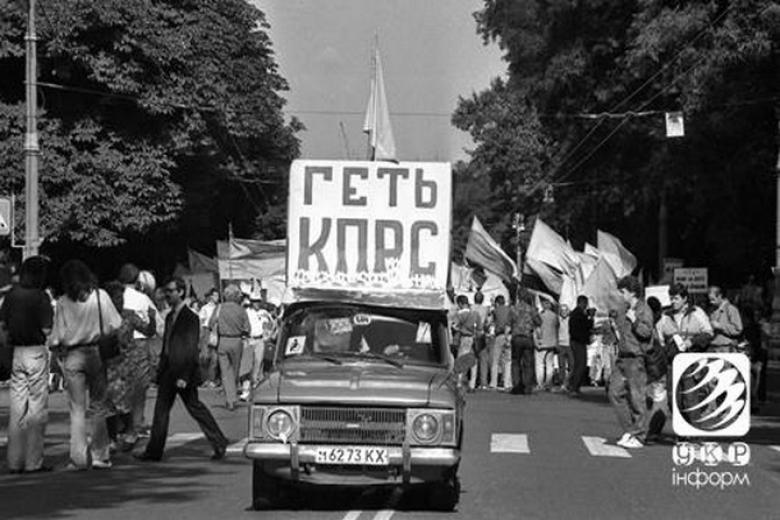 УГС
Народний рух України
Екологічні групи
Неформальні організації
МЕТА
Досягнення політичного і економічного суверенітету України, прийняття нової Конституції
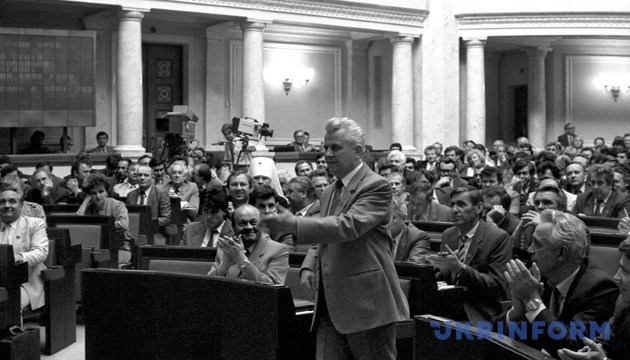 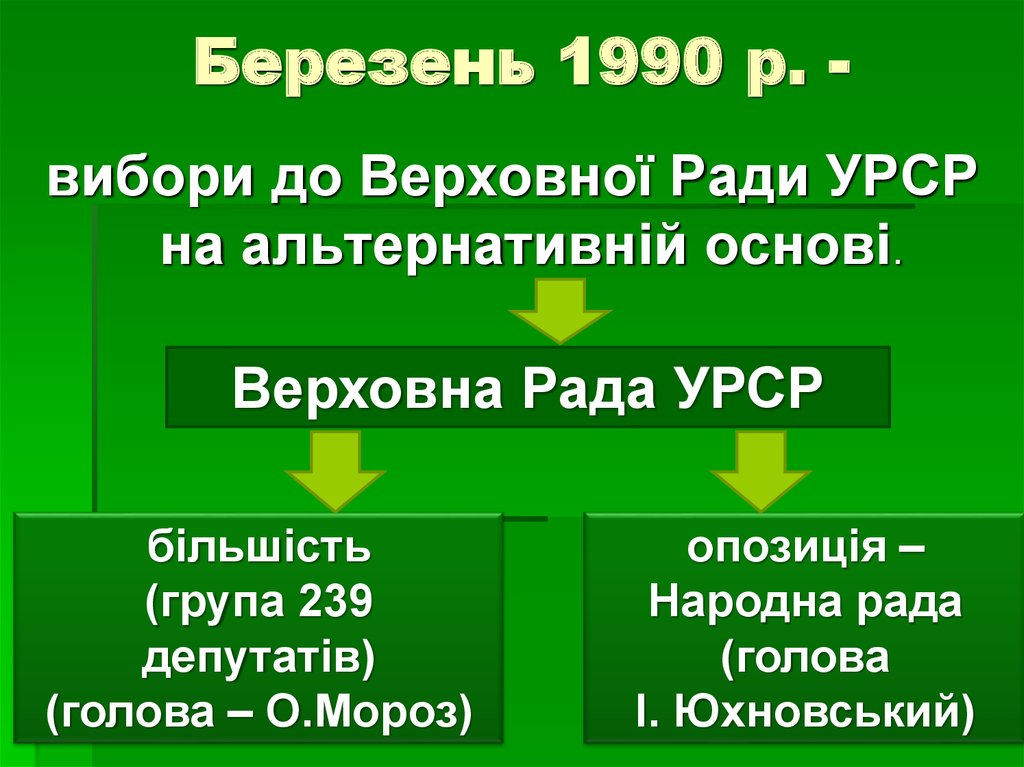 Це були перші вільні вибори в Українській РСР 
на альтернативній основі. 
Демократичний блок створив парламентську опозицію – Народну Раду.
Формування багатопартійності
перші партії
Українська 
християнсько-демократична 
партія
1990
Українська 
національна партія
1989
Найбільш масова і популярна, спиралась на осередки УГС
Українська 
республіканська партія
1990
16 липня 1990р.
Верховна Рада України за ініціативою депутатів опозиційної «Народної ради» з лідером 
І. Юхновським прийняла «Декларацію про державний суверенітет України»
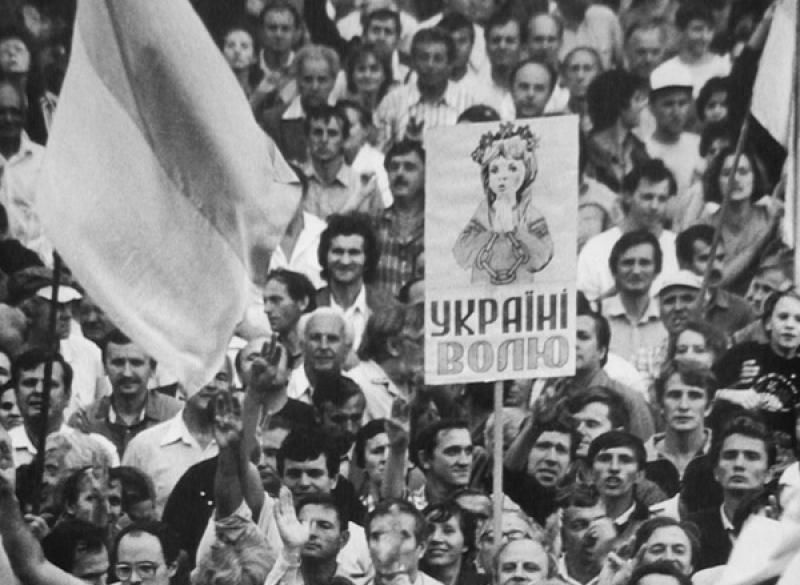 Основні положення 
«Декларації про державний суверенітет України»
Право української нації на самовизначення.
Принцип народовладдя.
Розподіл влади на законодавчу, виконавчу, судову.
Гарантія прав і свобод громадян.
Територіальна недоторканість України.
Економічна самостійність.
Екологічна безпека.
Право на власні збройні сили.
Захист усіх форм власності.
УРСР - самостійний суб’єкт міжнародного права.
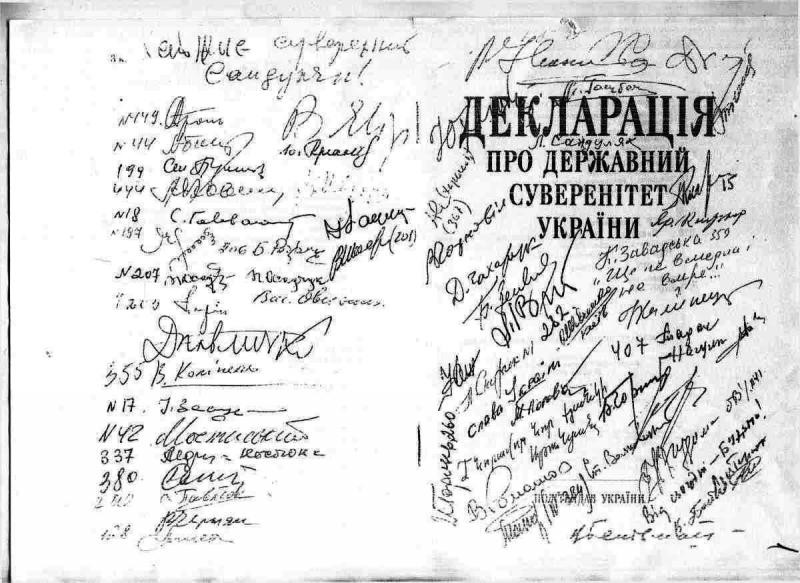 2 жовтня 1990р. розпочалась 
студентська Революція на Граніті.
Революцією на граніті називають події 1990-го р., 
коли на Майдані Незалежності розпочалось голодування студентів.
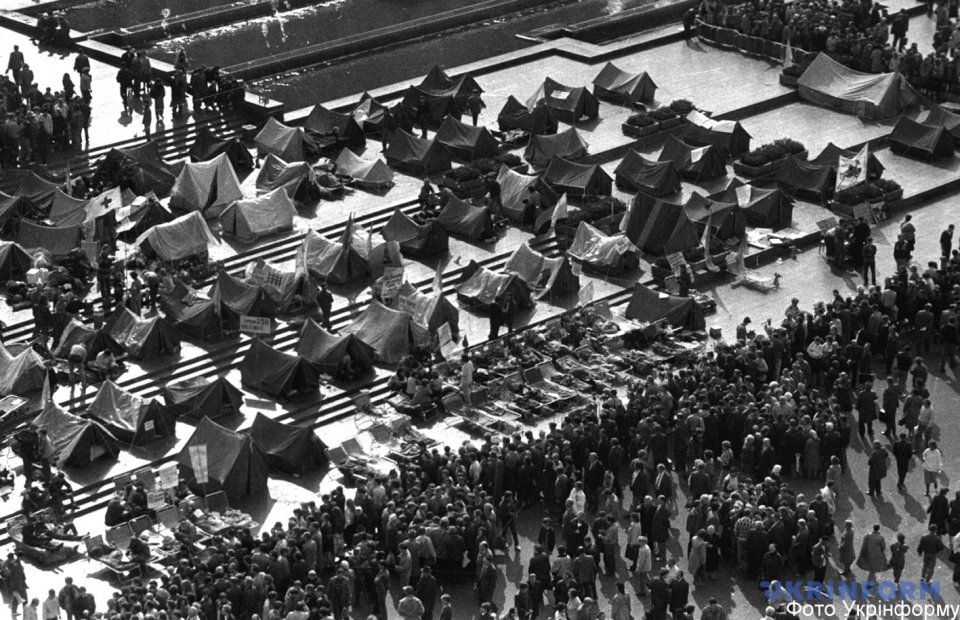 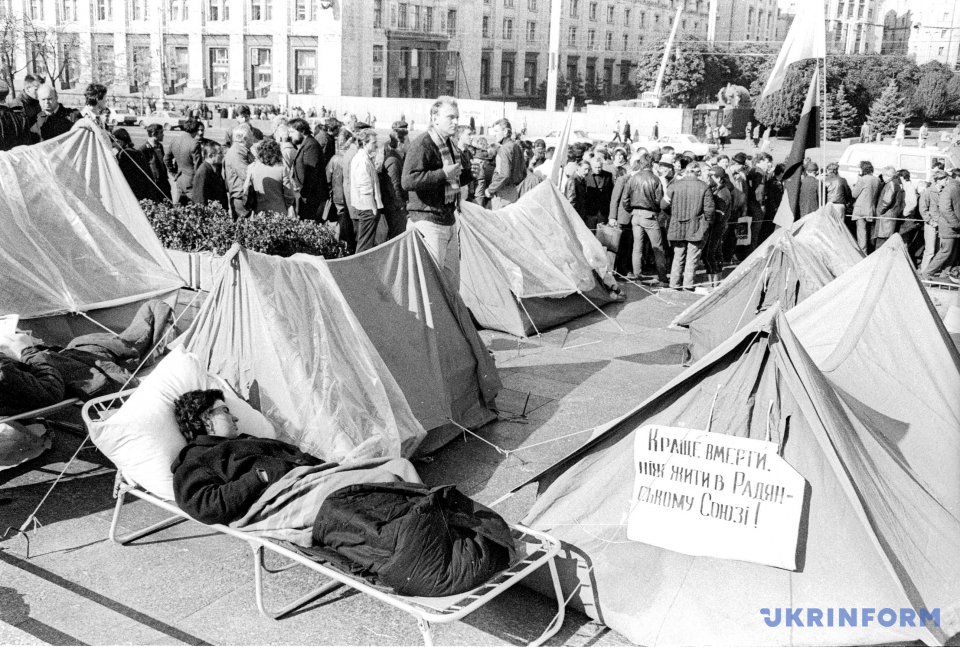 «РЕВОЛЮЦІЯ НА ГРАНІТІ»
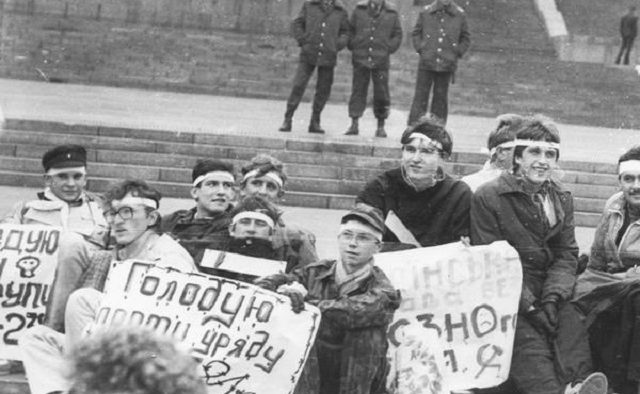 «Революція на граніті»
1990р.
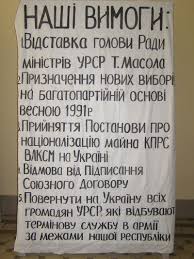 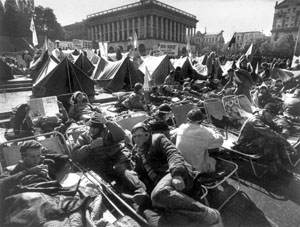 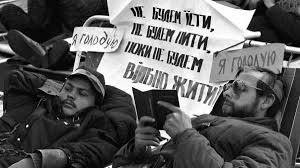 12 лютого 1991р. У межах території Кримської області відновлювалась Кримська АРСР у складі УРСР.
Загальнонаціональний Курултай 
28 червня 1991р. опублікував 
«Декларацію про національний суверенітет кримсько-татарського народу». 
Було проголошено утворення Меджлісу – вищого представницького органу.
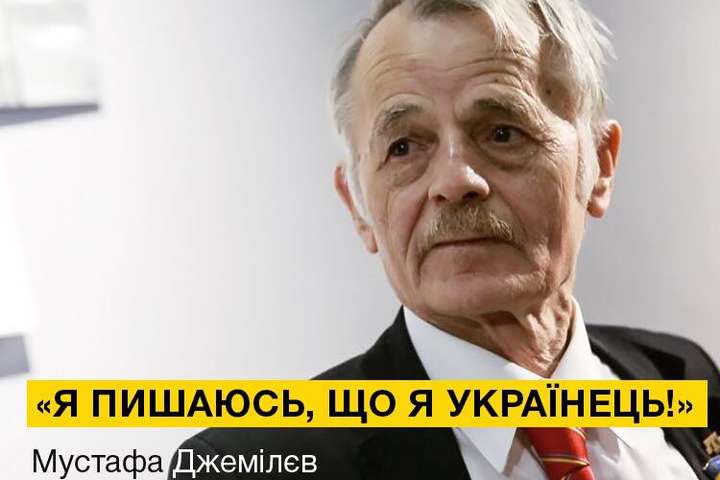 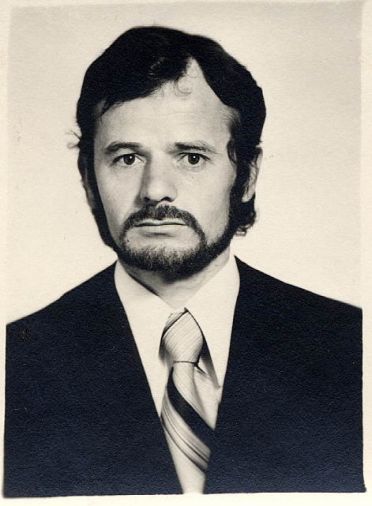 17 березня 1991 року понад 80% виборців України сказали «так» на запитання республіканського референдуму щодо входження до Союзу суверенних республік на умовах Декларації про державний суверенітет, тобто на засадах конфедерації.
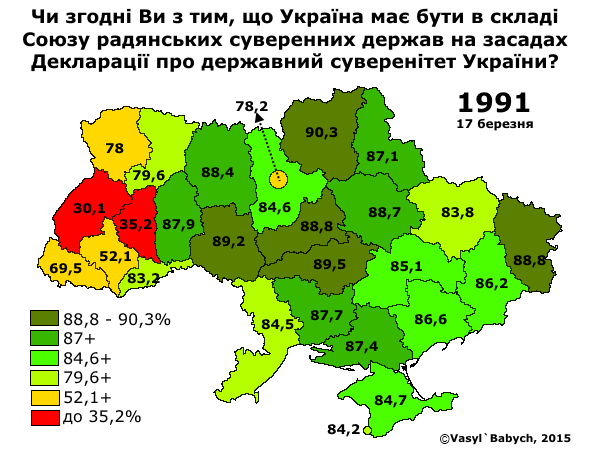 Далі відбулась серія зустрічей М. Горбачова з керівниками союзних республік про підготовку та підписання нового союзного договору, так званий «Новоогарьовський процес».
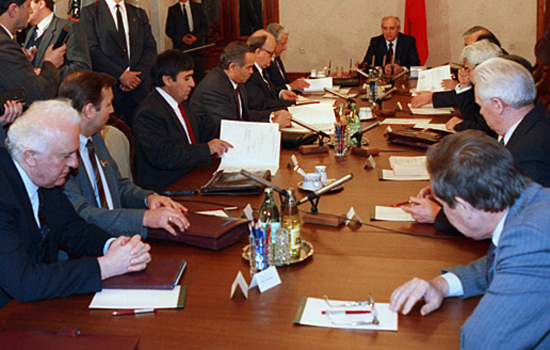 Підписання нового союзного договору було призначено на вересень 1991 р.
Наміри реформувати Радянський Союз 
(йшла робота над розробкою нового союзного договору) викликали опір консервативних сил владних структур, які 19-21 серпня 1991р. здійснили спробу державного перевороту.
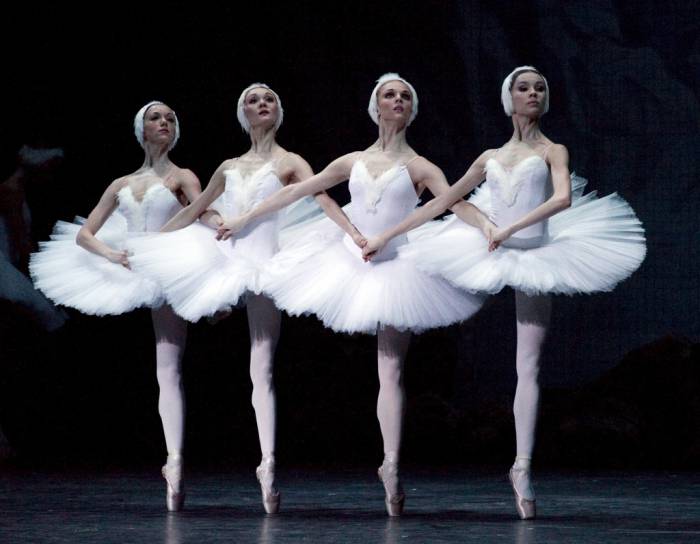 Символом путча став балет П. Чайковського «Лебідинне озеро», який транслювали по всім телевізійним каналам
Був утворений Державний комітет з надзвичайного стану (ДКНС) на чолі з віце-президентом 
Г. Янаєвим. Своєю головною метою заколотники проголосили ,,врятування єдиної держави”. Спроба перевороту обернулась поразкою реакційних сил.
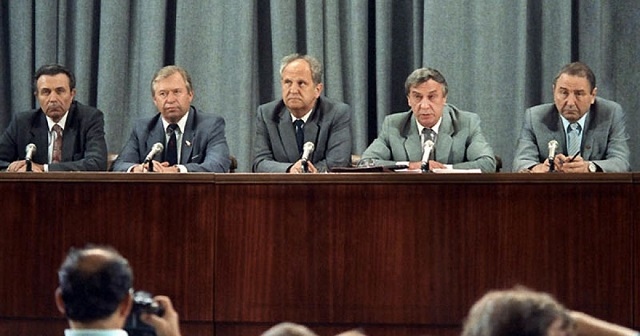 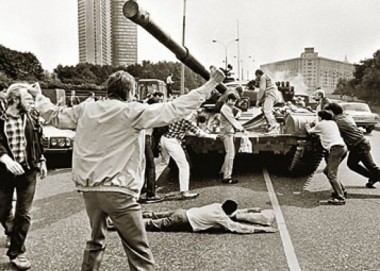 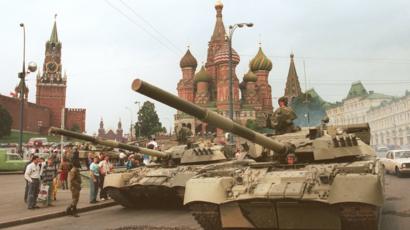 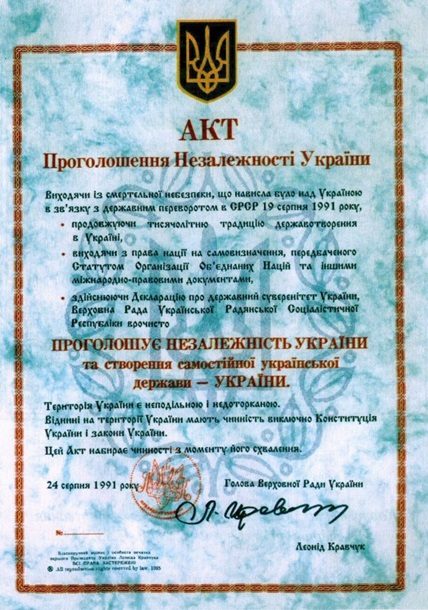 У цих умовах Верховна Рада УРСР 
24 серпня 1991 р. прийняла 
«Акт проголошення незалежності України».
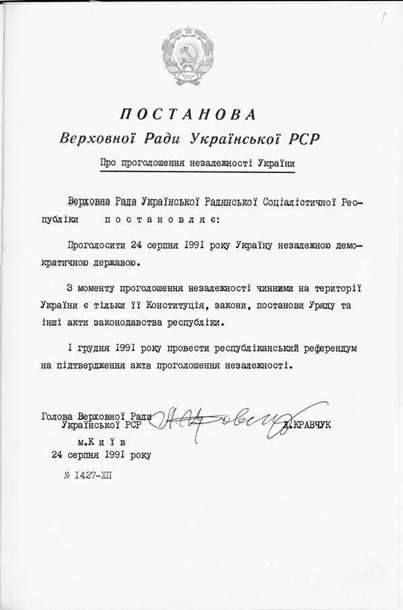 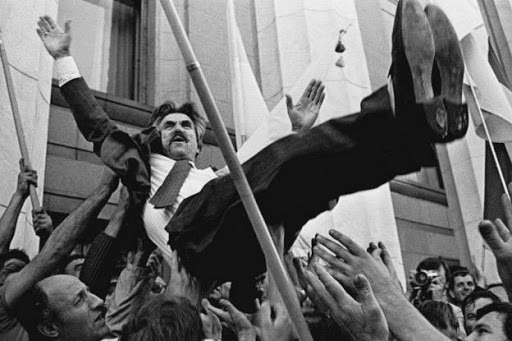 Припинялось існування УРСР і з’явилась незалежна держава Україна. 
Діяльність комуністичної партії заборонялась.
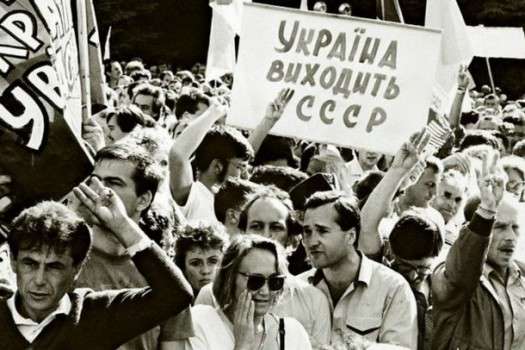 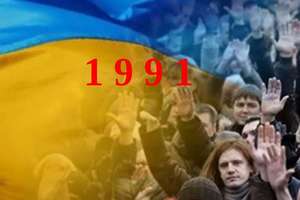 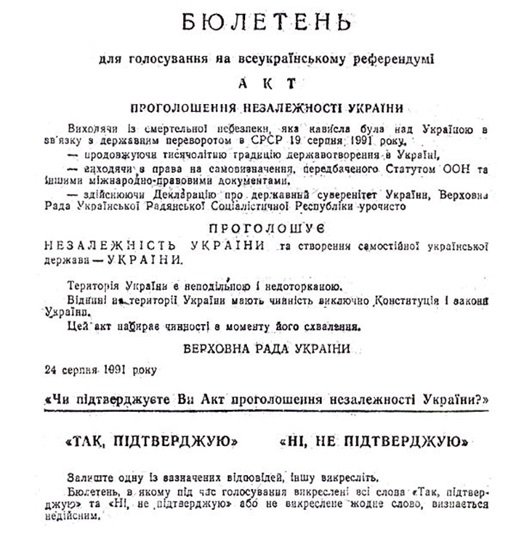 1 грудня 1991 р.  відбувся референдум і вибори Президента України. 
90% громадян підтвердили Акт проголошення незалежності України.
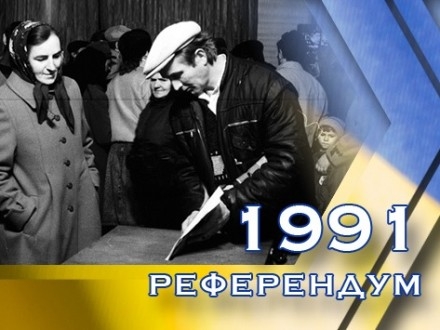 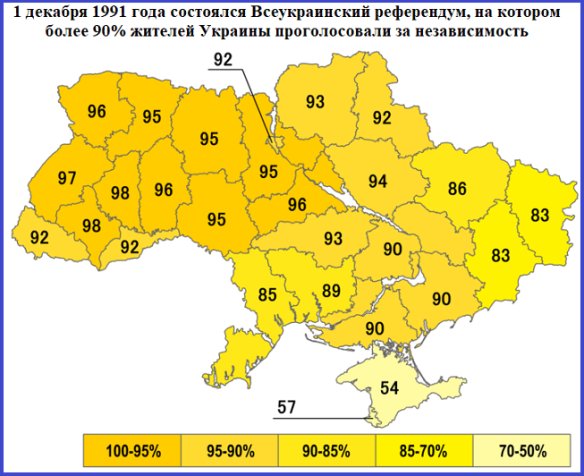 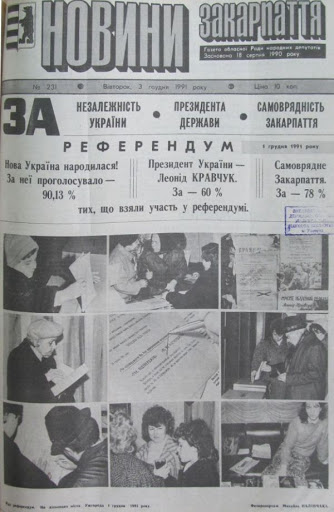 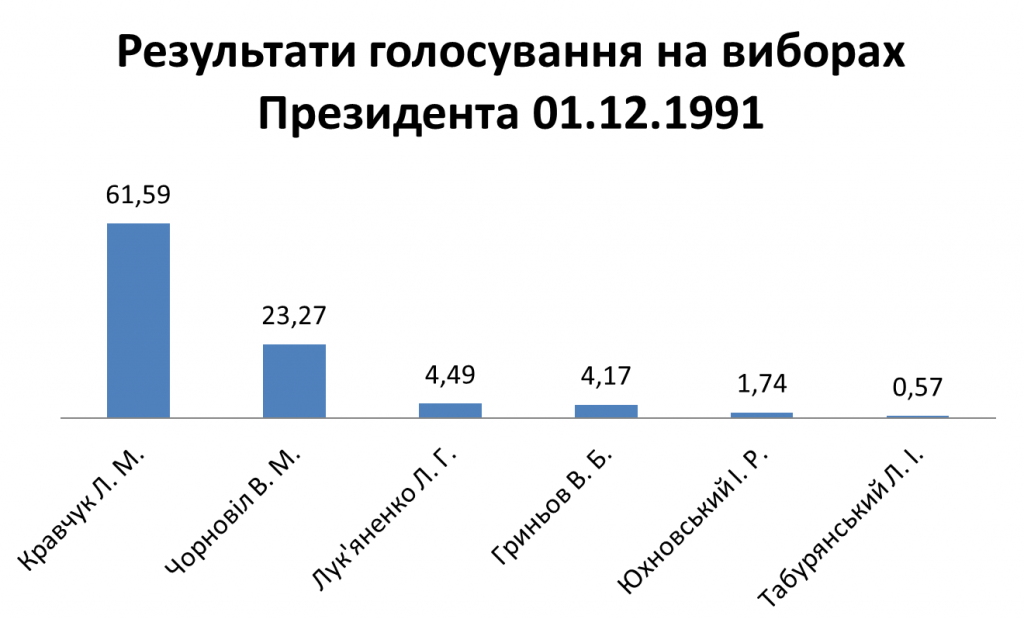 Перші 
президентські 
вибори
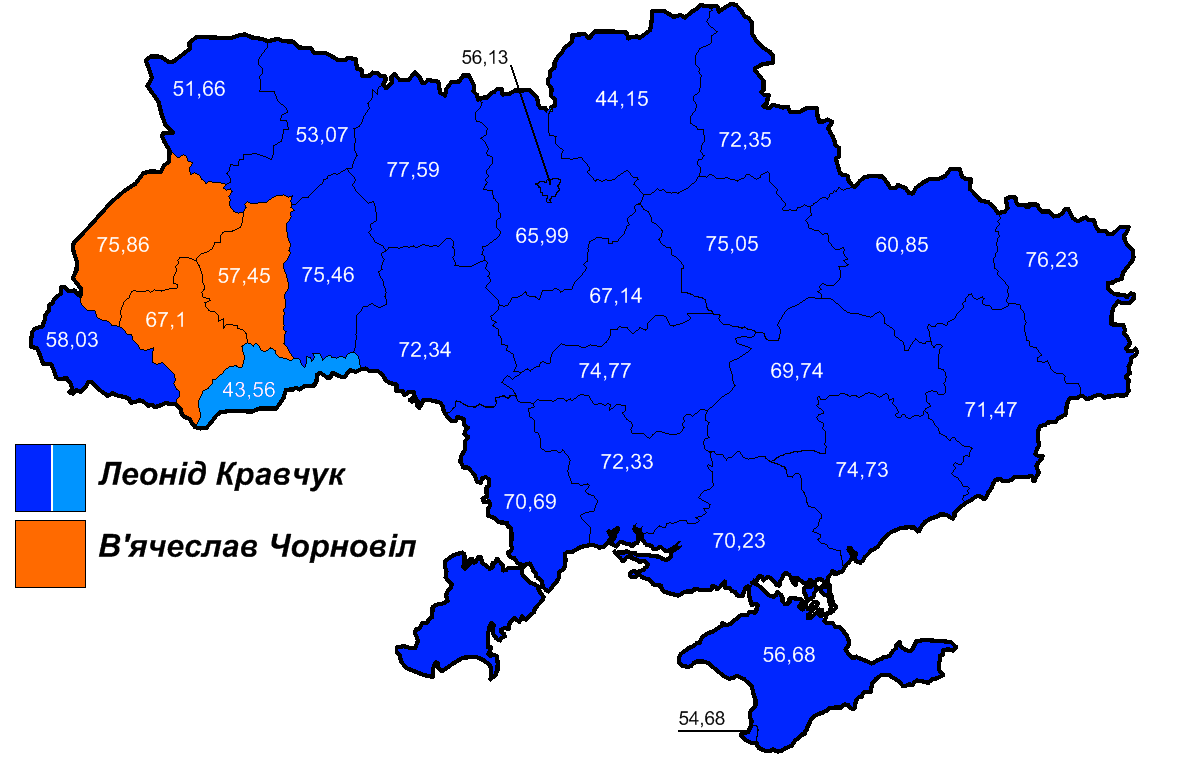 1 грудня 
1991 р
Президентом України було обрано колишнього ідеолога комуністичної партії Л.М. Кравчука.
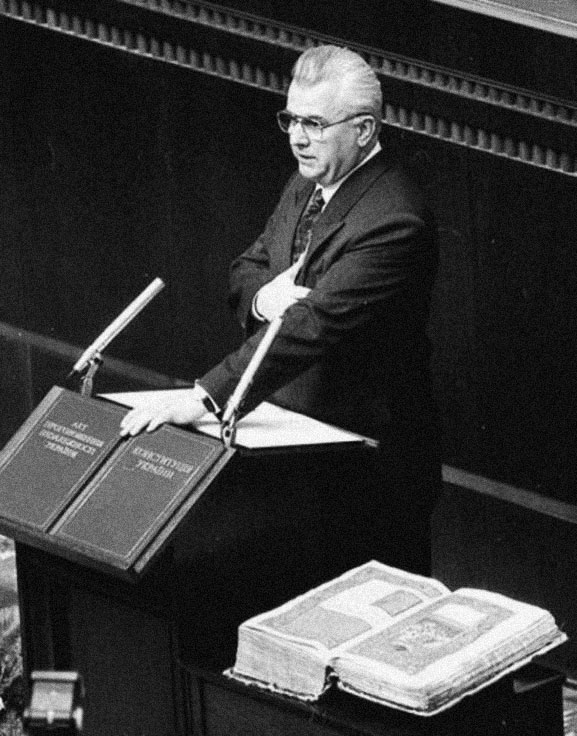 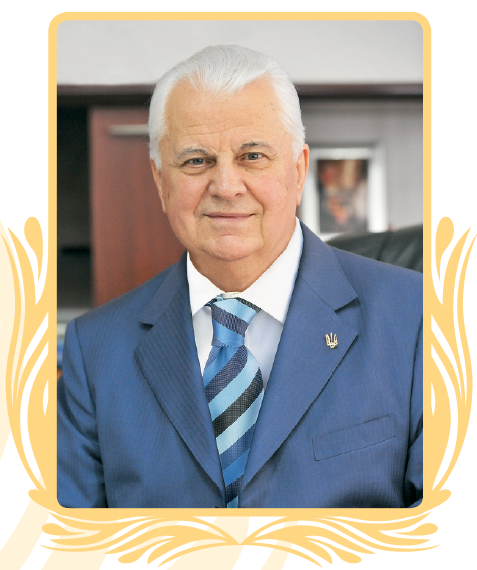 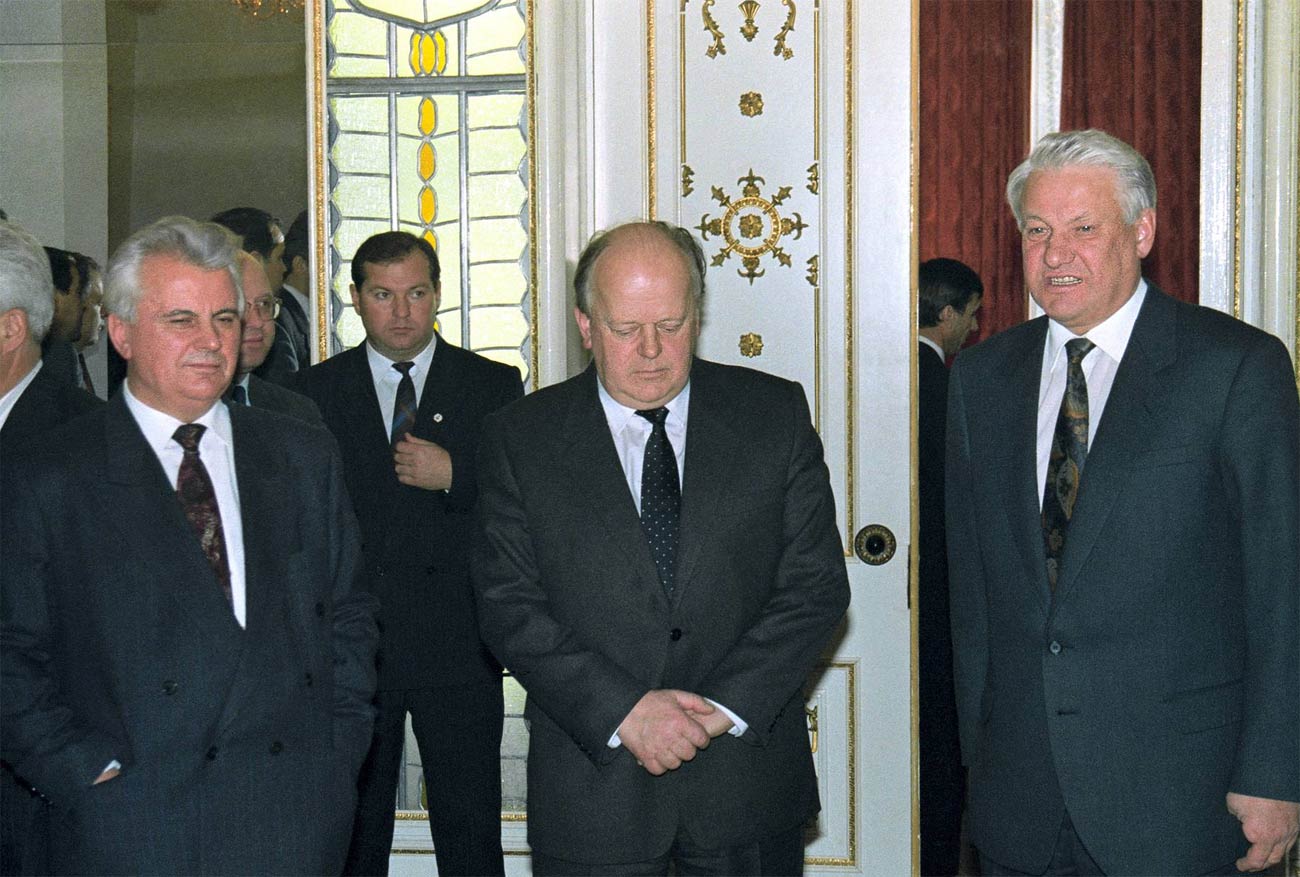 Після спроби реакційних сил здійснити державний переворот існування СРСР виявилось неможливим. 8 грудня 1991 р. у Біловезькій Пущі (Мінськ) президент України Л. Кравчук, президент Росії Б. Єльцин і голова Верховної Ради Білорусії С. Шушкевич підписали угоду про створення СНД (Співдружності Незалежних Держав).
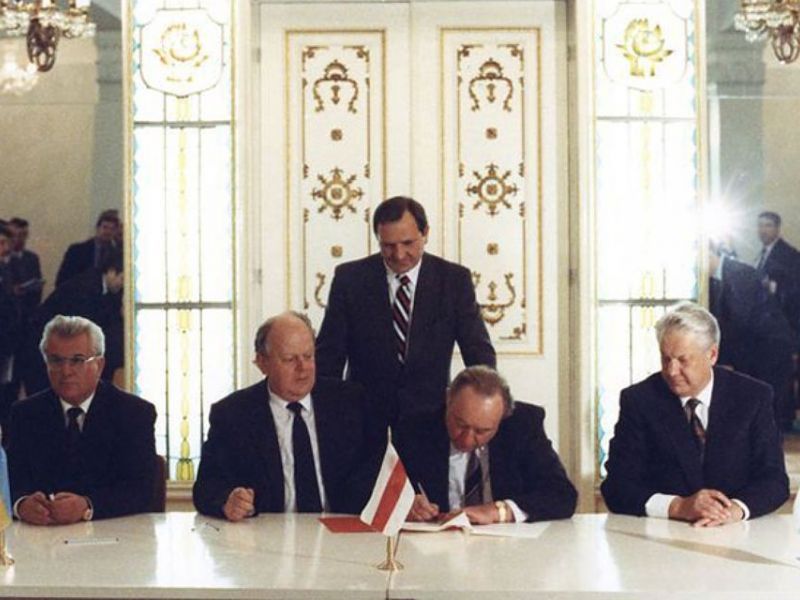 До складу СНД увійшло 11 республік (з 15), причому Україна на правах 
асоційованого члена.
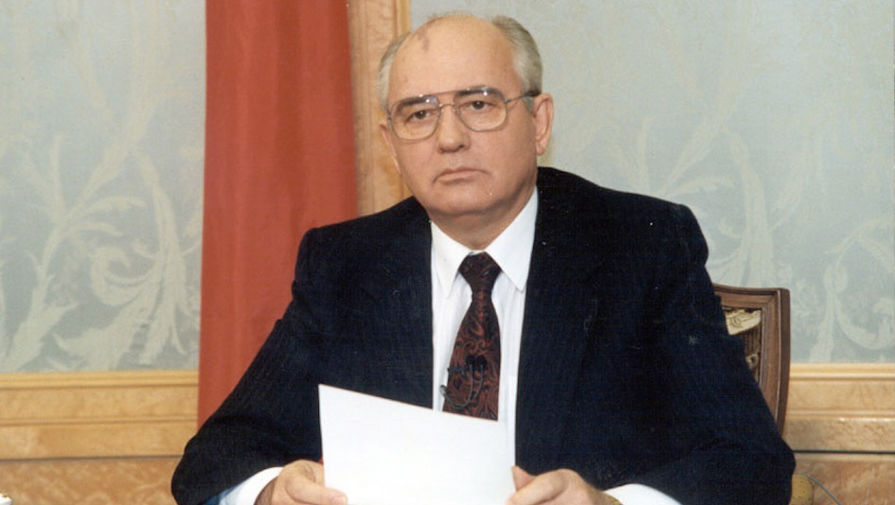 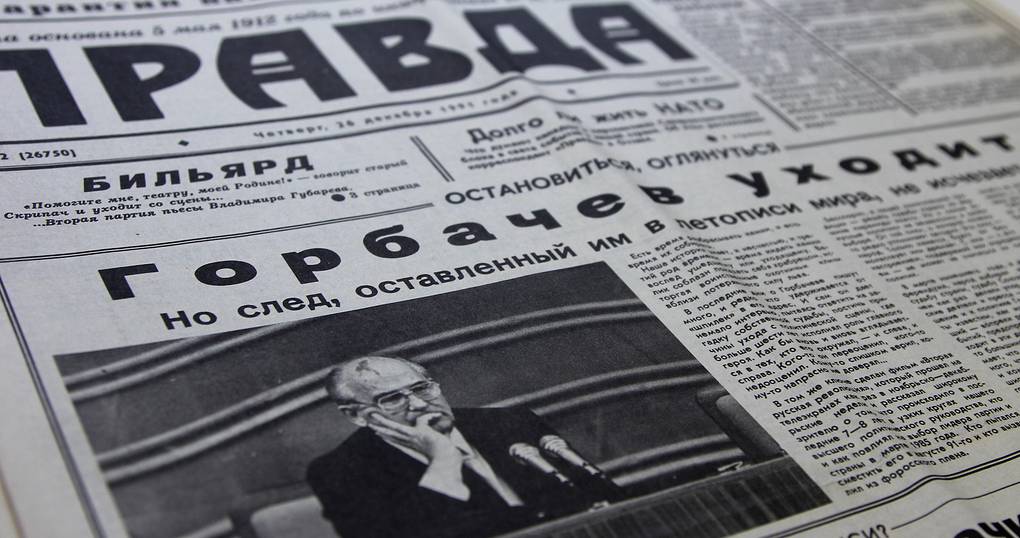 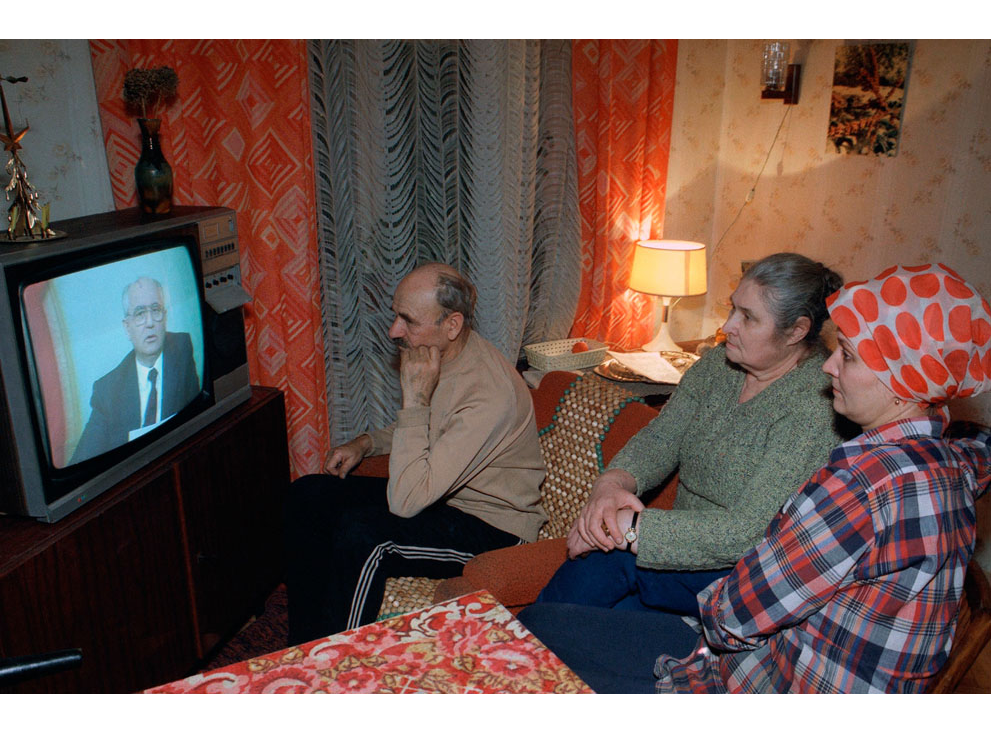 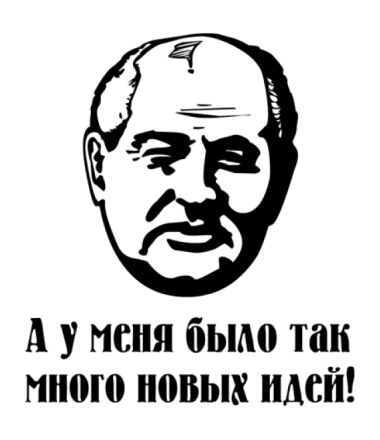 25 грудня 1991р.
М. Горбачов склав свої повноваження
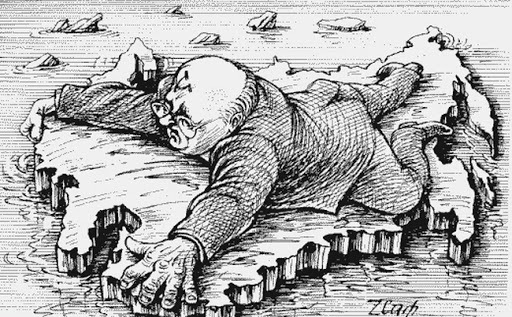 Відродження України
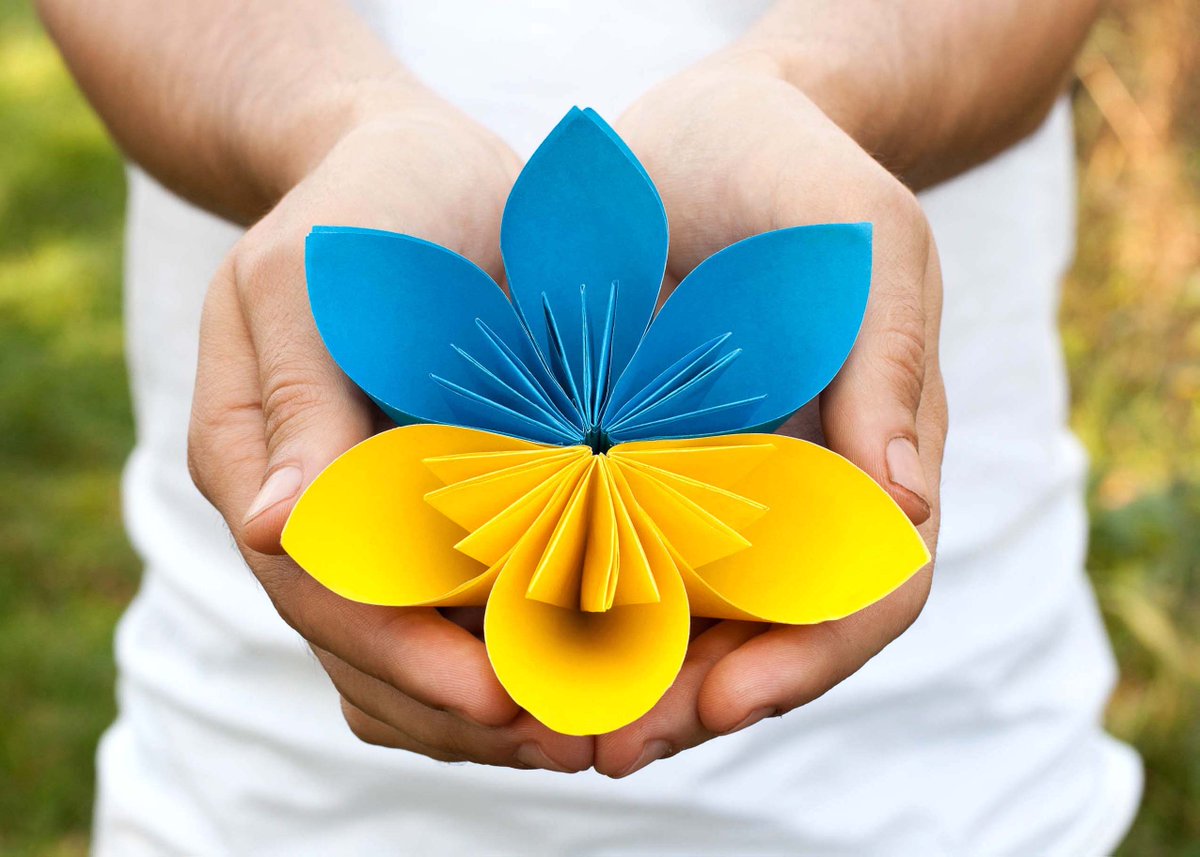 на руїнах СРСР